Presentation avDrogvaneundersökning 2019
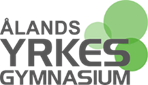 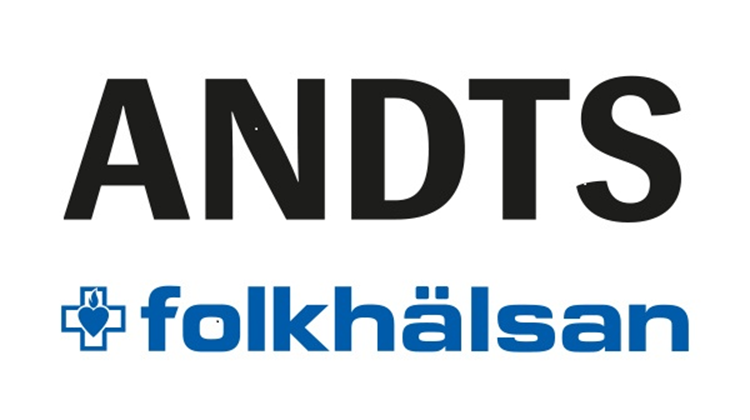 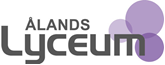 Öckerömetoden
Ålands drogvaneundersökning 2019
Skäl för prevention
Tips till föräldrar
Cannabis
Frågor
God natt!
Program
Grupptryck

Sociala problem

Brist på sysselsättning
Varför dricker ungdomar alkohol?
Ungdomar dricker 
alkohol därför att 
vuxenvärlden tillåter dem 
att dricka.
Om alla vuxna på Ålandblir överens omatt ingen ska dricka alkoholinnan man är 18 år är problemet med ungdomsfylleri i princip redan löst!
Om alla vuxna på Ålandblir överens omatt ingen ska dricka alkoholinnan man är 18 år är problemet med ungdomsfylleri i princip redan löst!
Om alla vuxna på Ålandblir överens omatt ingen ska dricka alkoholinnan man är 18 år är problemet med ungdomsfylleri i princip redan löst!
Dricker sig berusad varje månad eller oftare
Gymnasium
Yrkesläroanstalterna
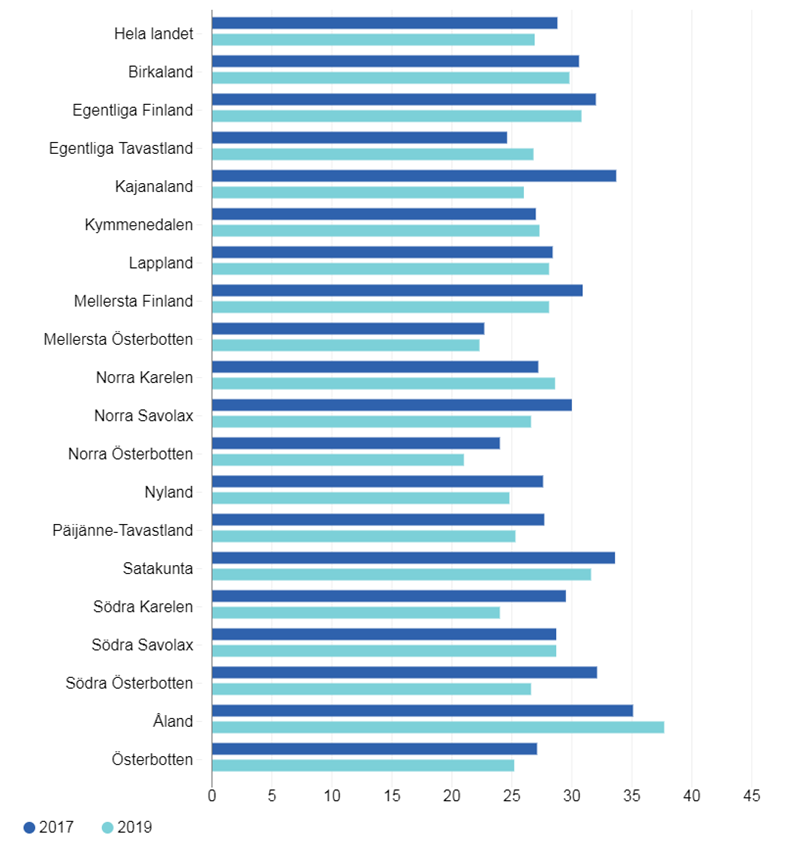 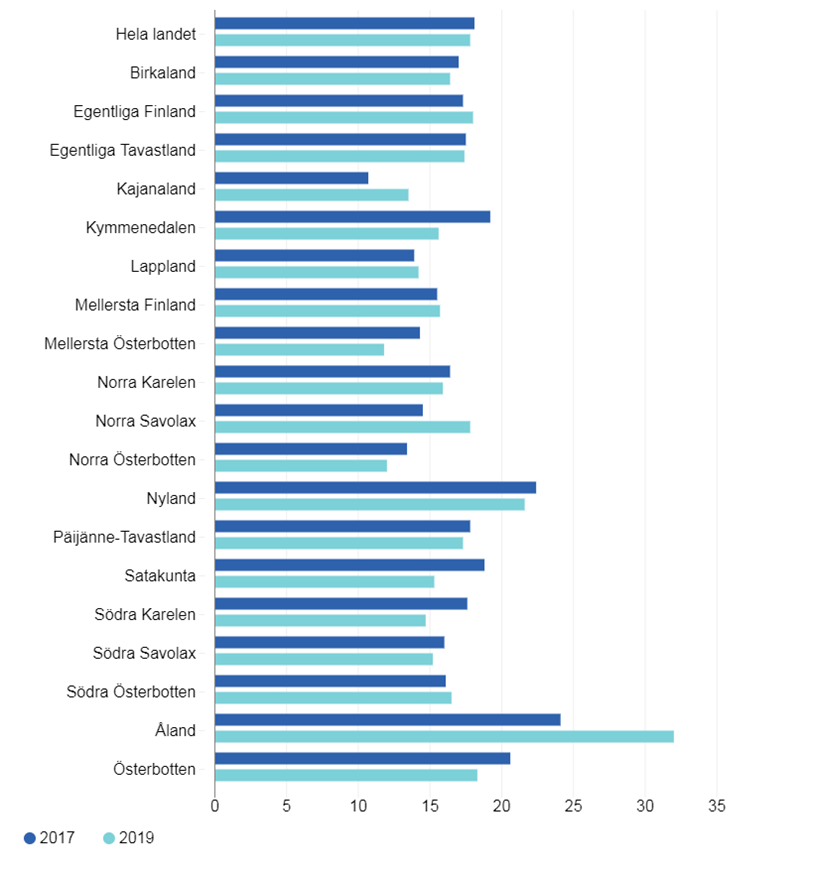 Dricker sig berusad varje månad eller oftare
Källa: Hälsa i skolan 2017 och 2019; Institutet för hälsa och välfärd, 2019
Drogvaneundersökning 2019
Genomfördes i årskurs 1 och 2 på Ålands yrkesgymnasium och Ålands lyceum under vecka 34 och 37.
Eleverna var ej förberedda
Enkäten genomfördes digitalt
På Ålands Lyceum deltog totalt 274 av 295 elever (externt bortfall 7,1%)
På Ålands yrkesgymnasium deltog totalt 294 av 373 elever (externt bortfall 21,2)
Normbrytande beteenden
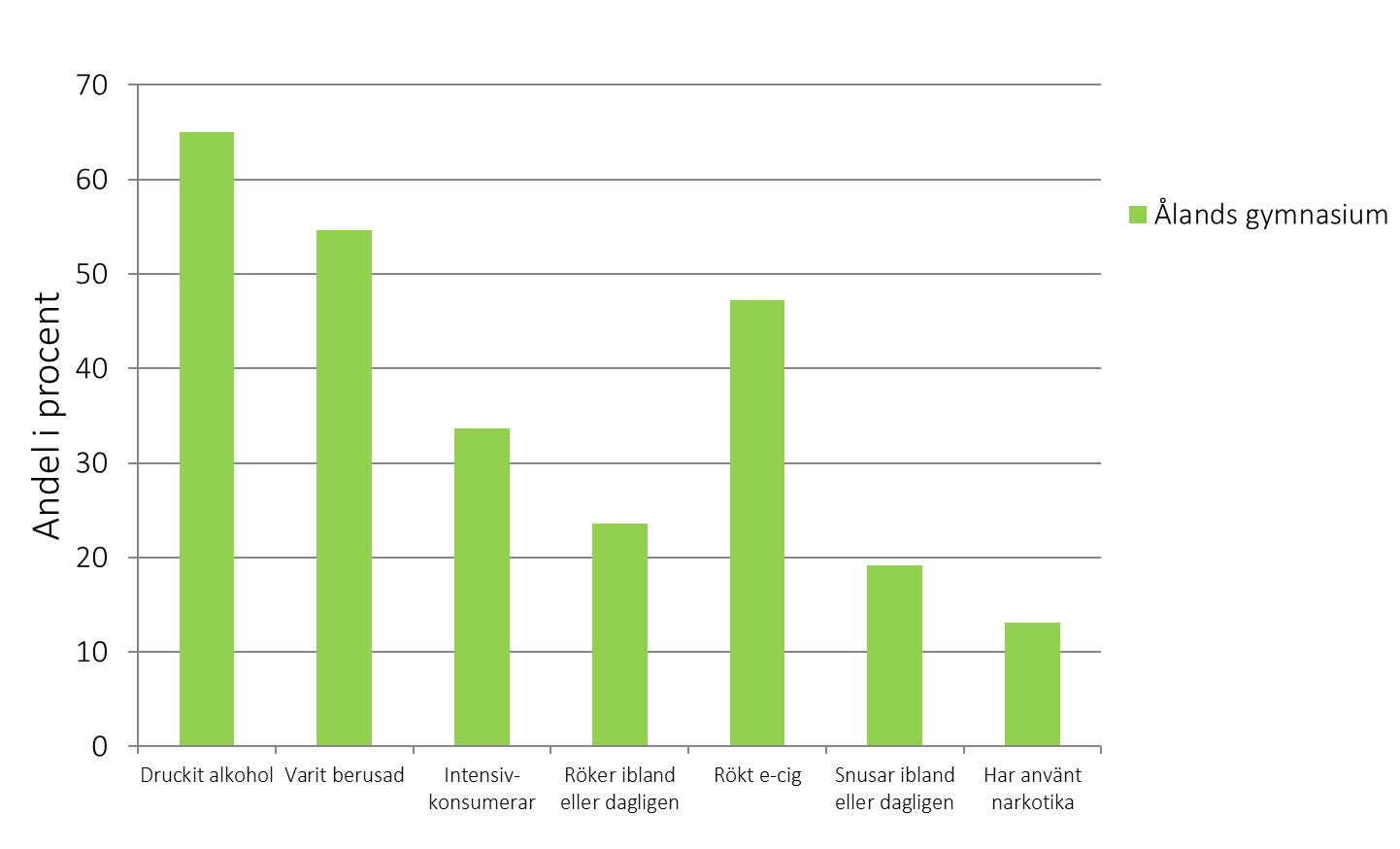 Årskurs 1-2
Normbrytande beteenden
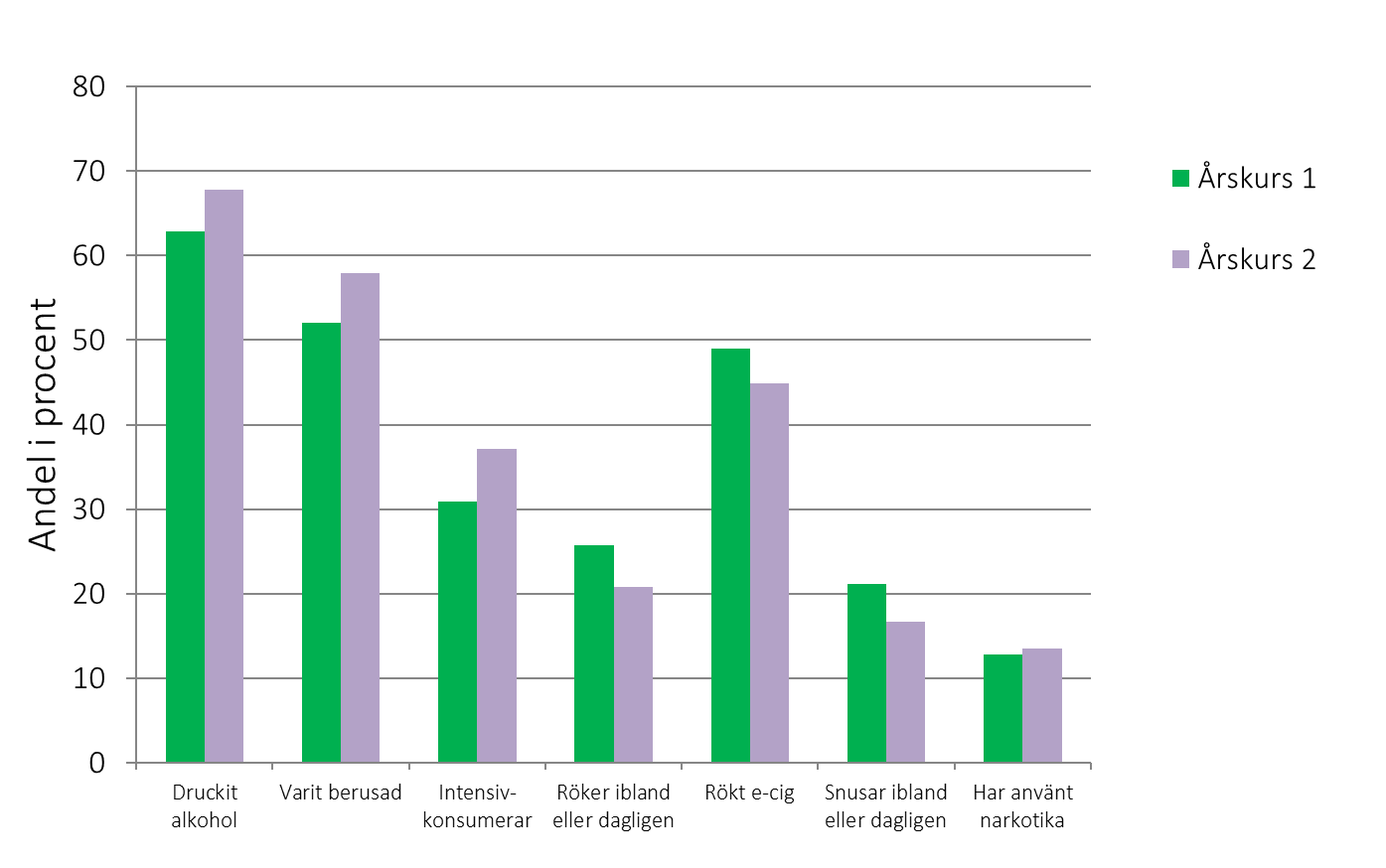 Normbrytande beteenden
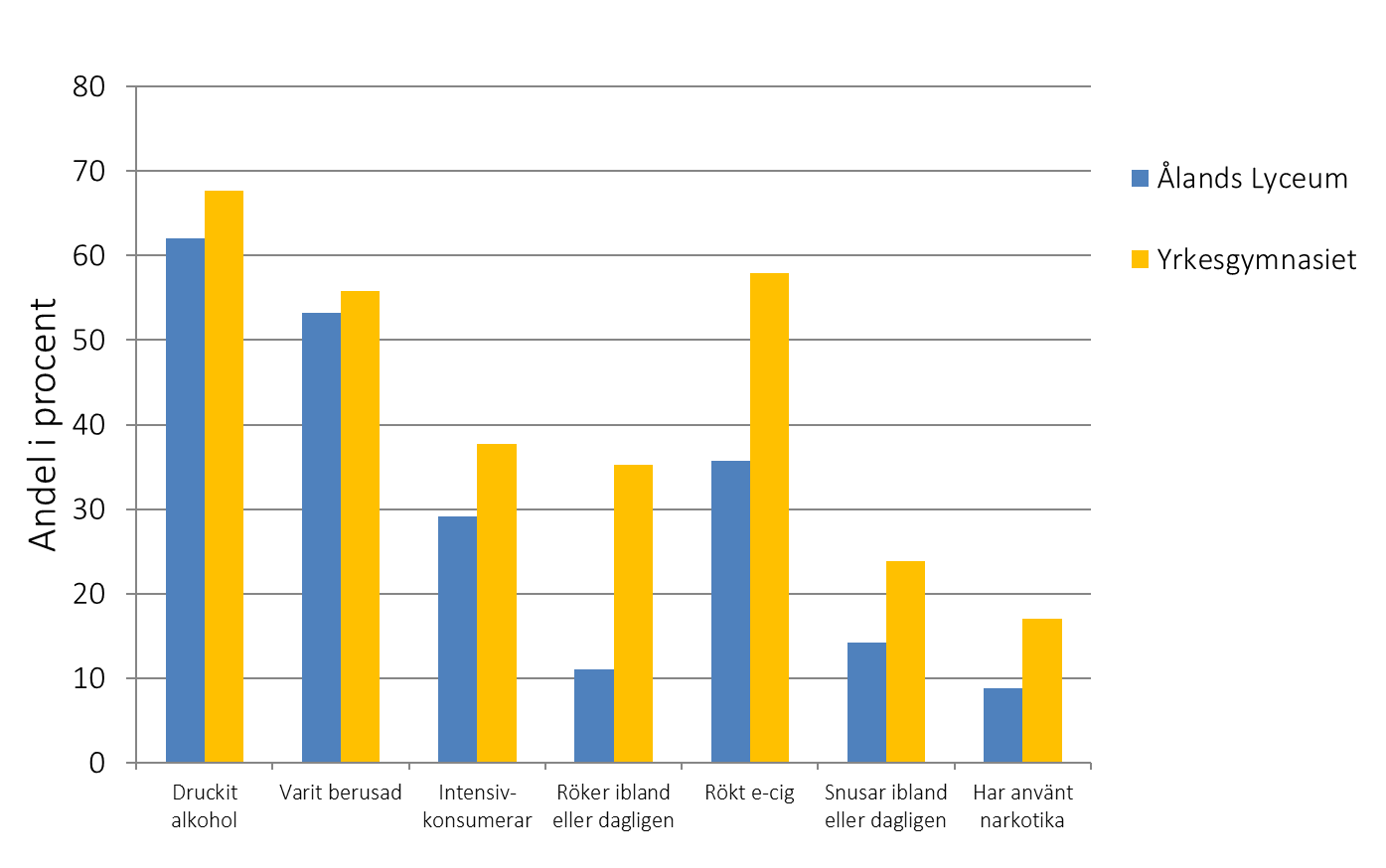 Normbrytande beteenden
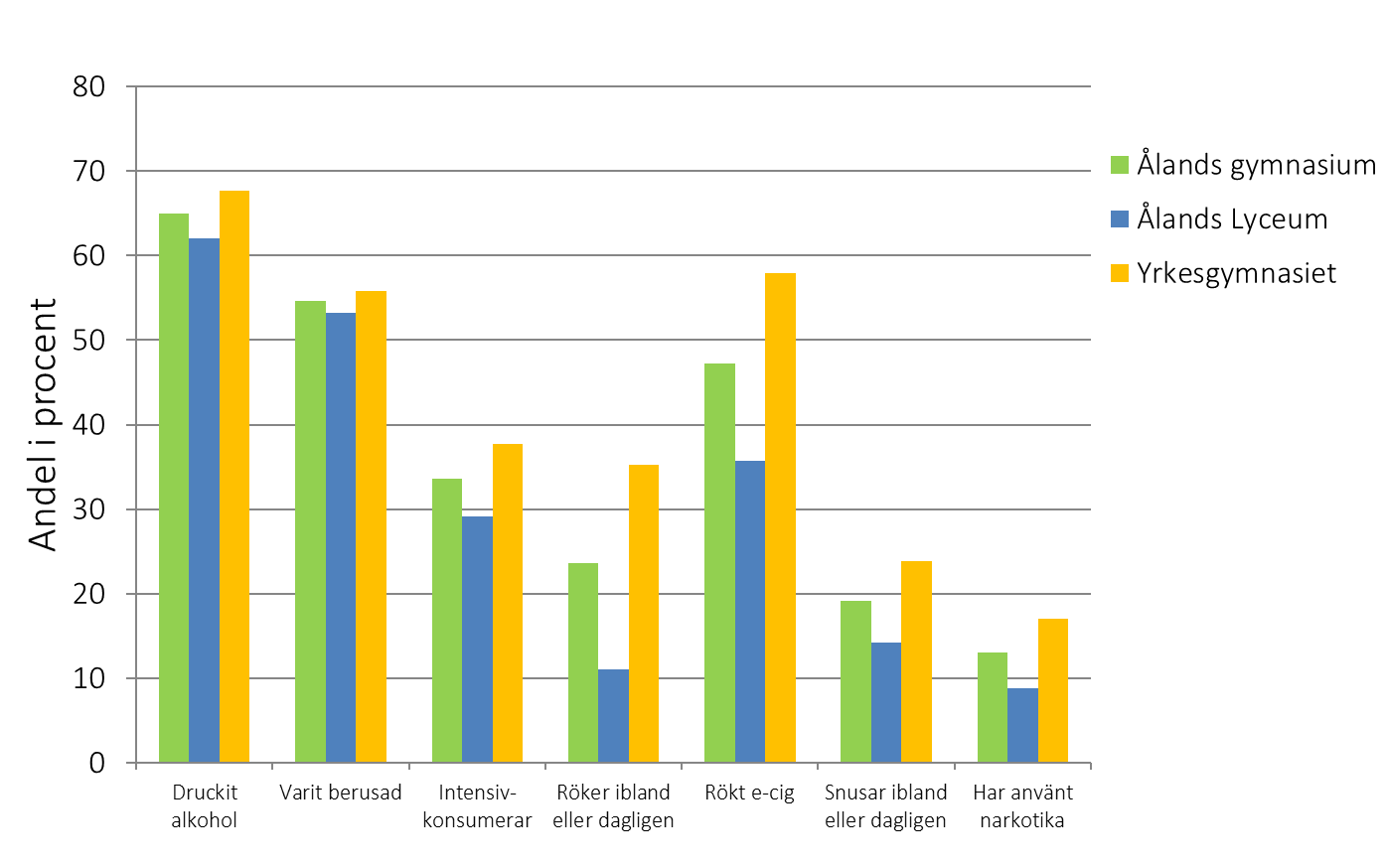 Hur mår du rent allmänt?Årskurs 1-2
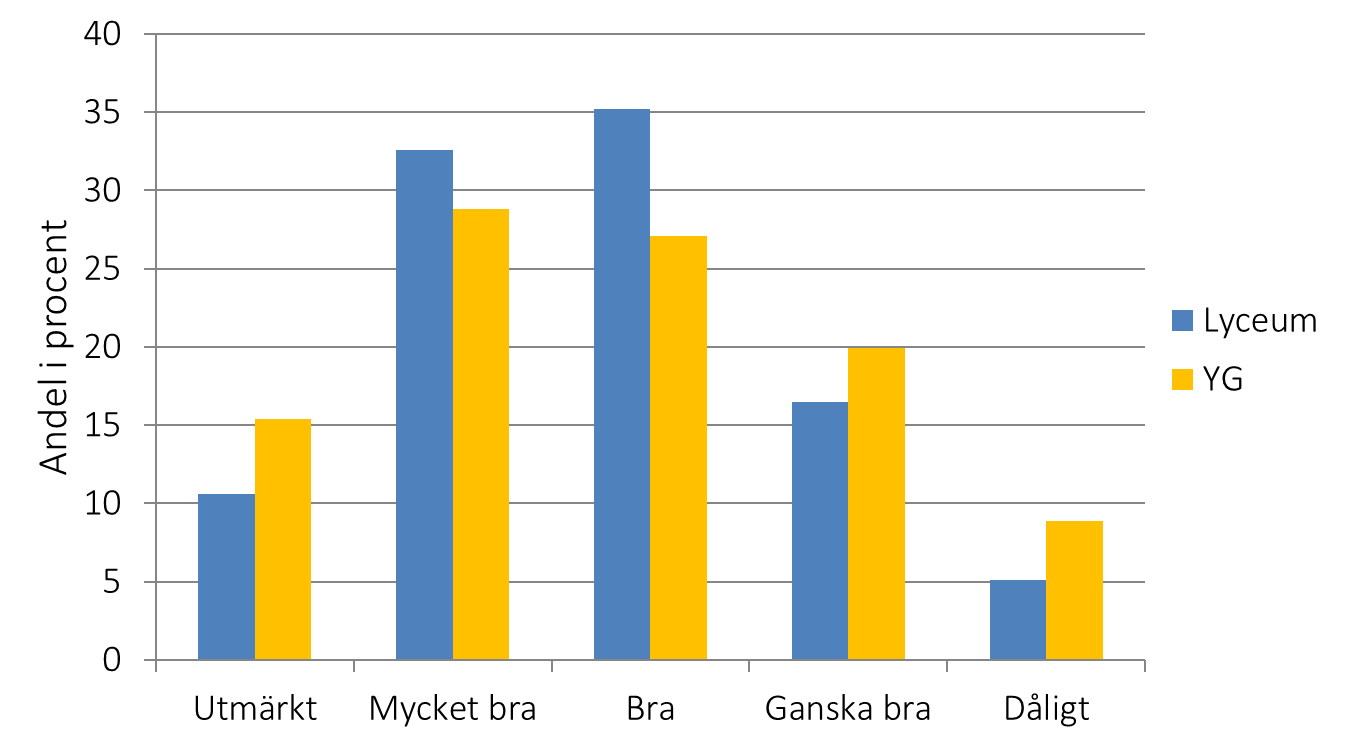 Hur mår du rent allmänt?Årskurs 1-2
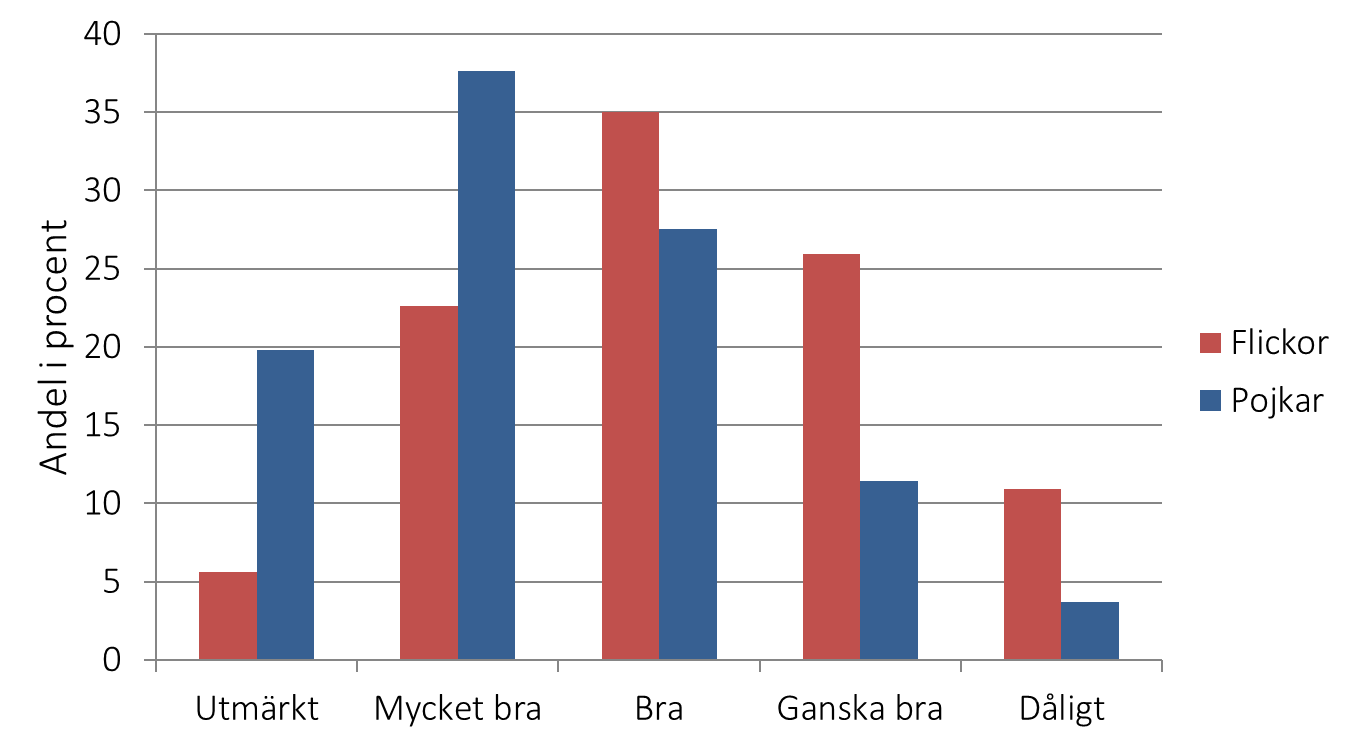 Hur mår du rent allmänt?Årskurs 1
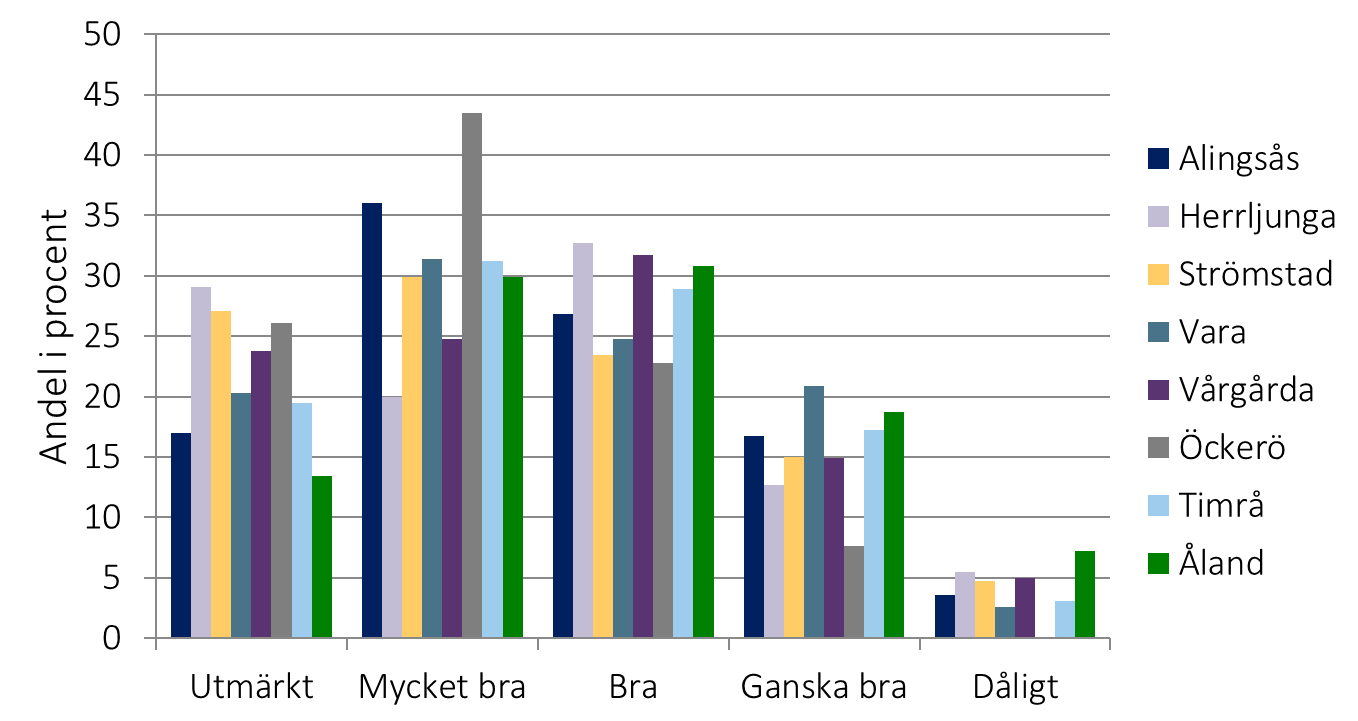 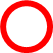 Deltar du i någon organiserad fritidsaktivitet?Årskurs 1-2
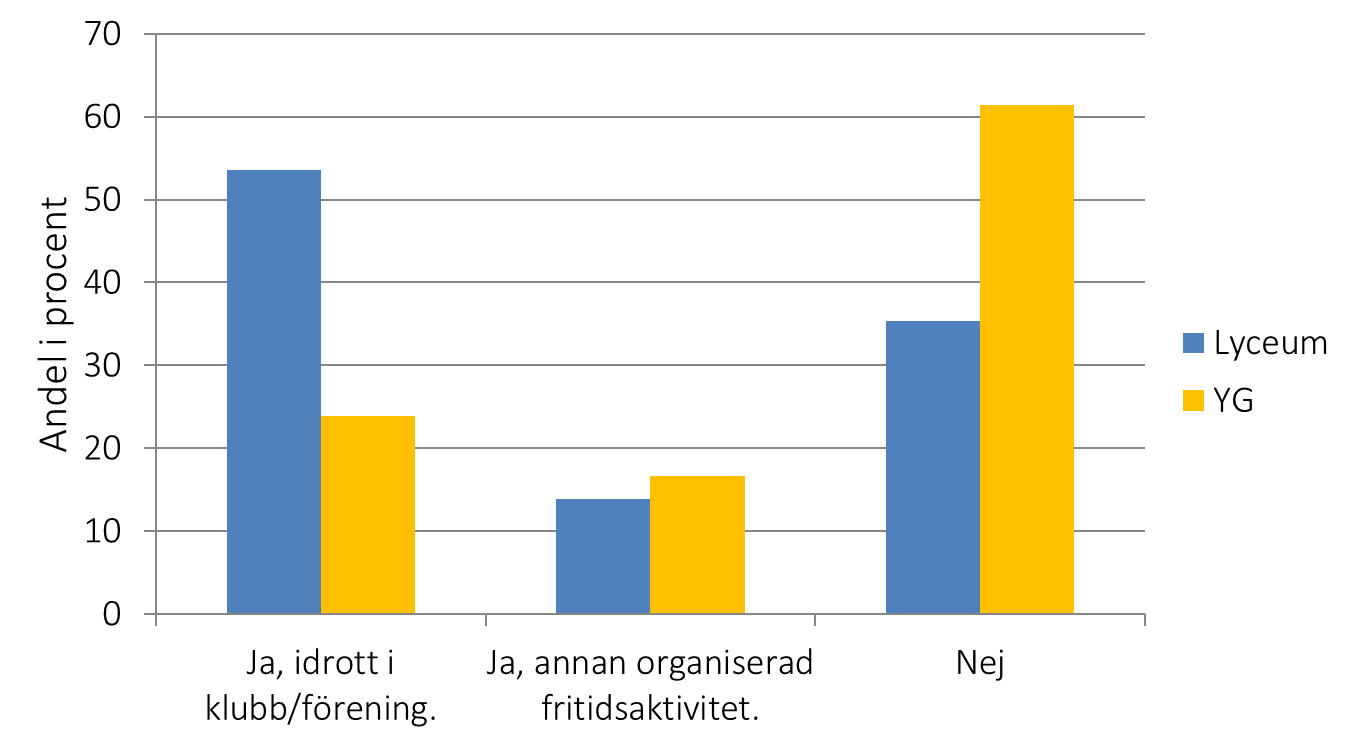 Deltar du i någon organiserad fritidsaktivitet?Årskurs 1
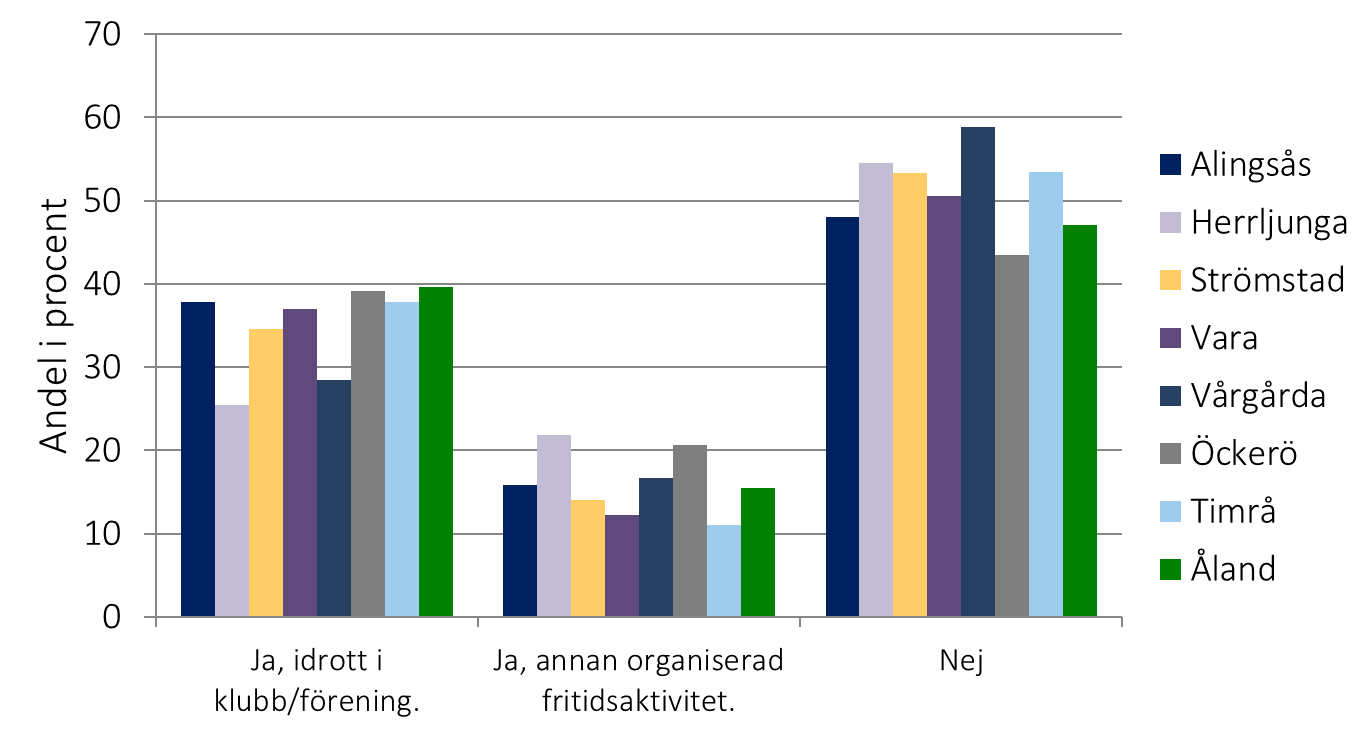 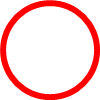 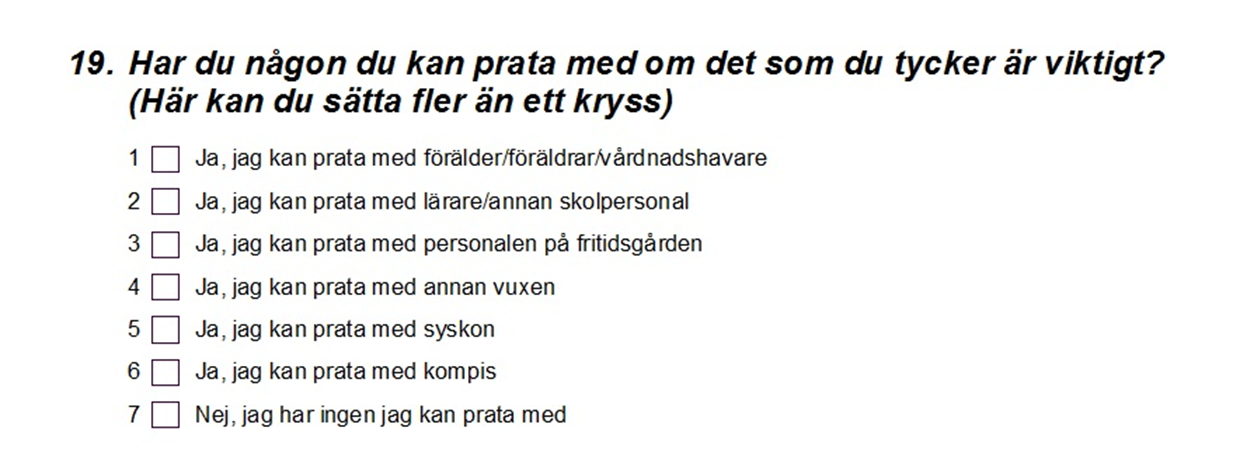 X
Har du någon att prata med om det du tycker är viktigt?Årskurs 1-2
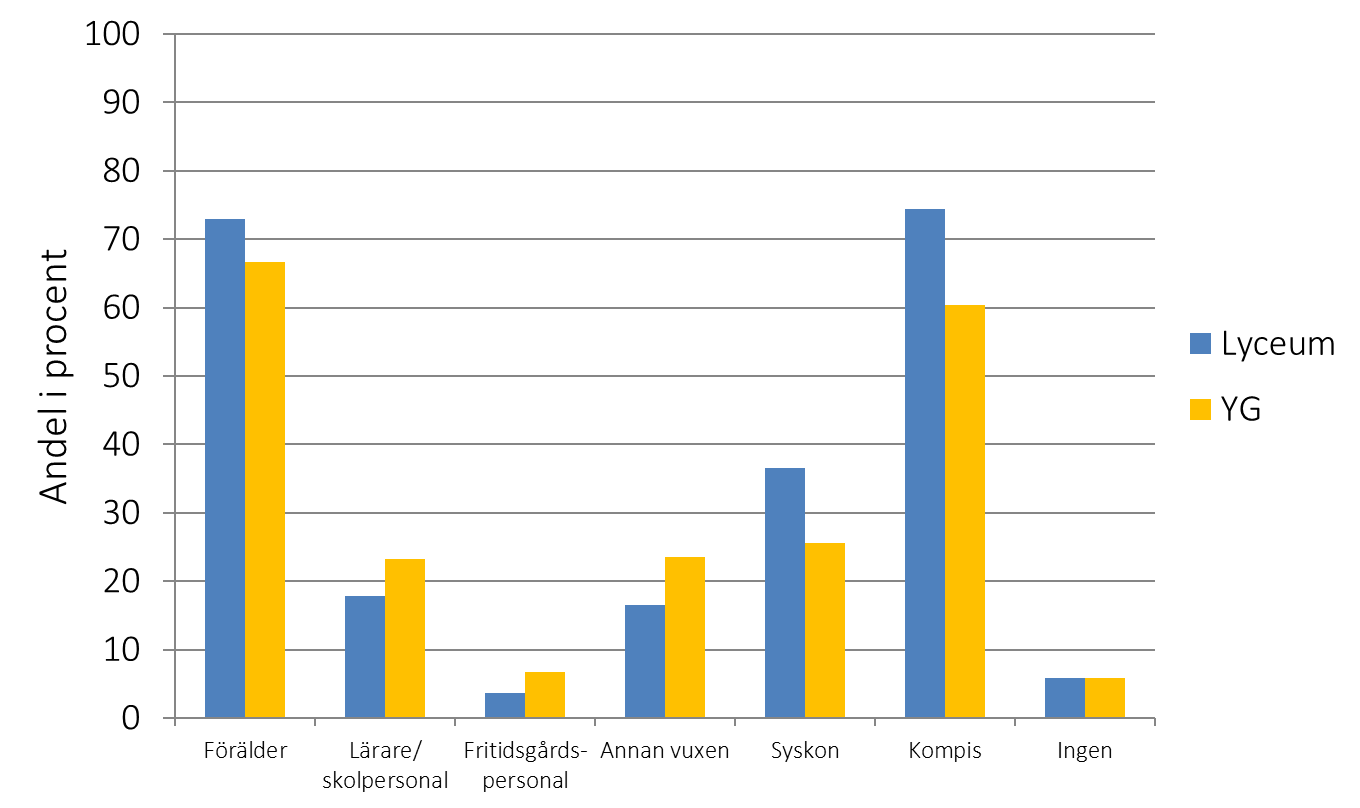 Har du någon att prata med om det du tycker är viktigt?Årskurs 1
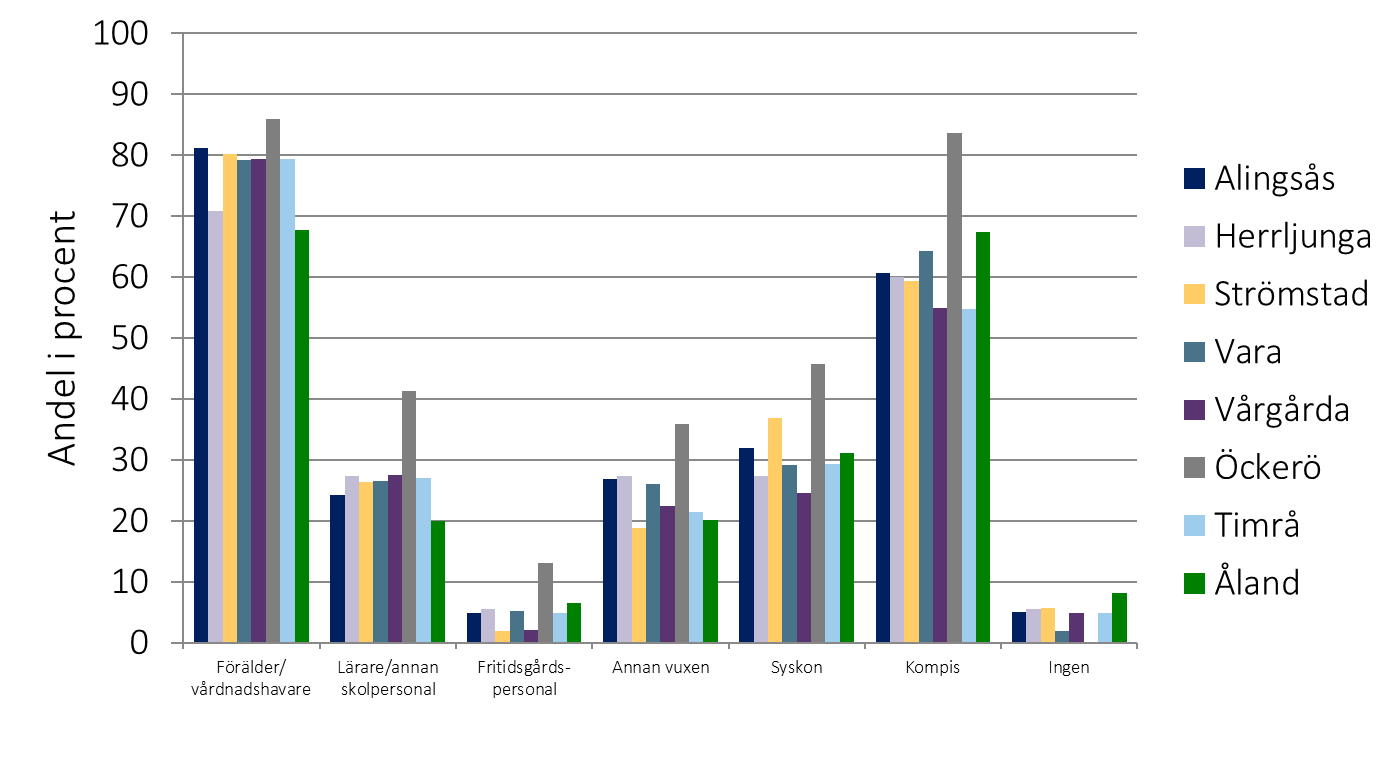 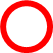 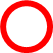 Röker du?Årskurs 1-2
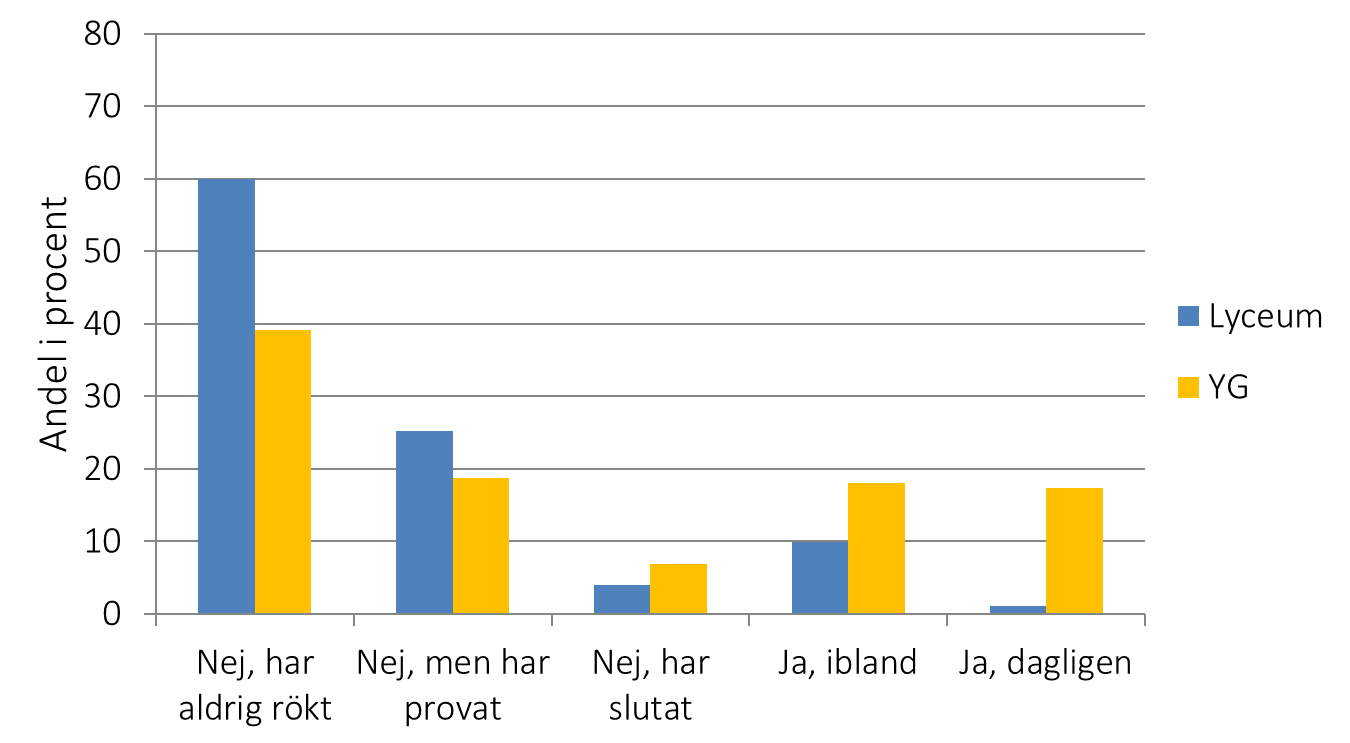 Snusar du?Årskurs 1-2
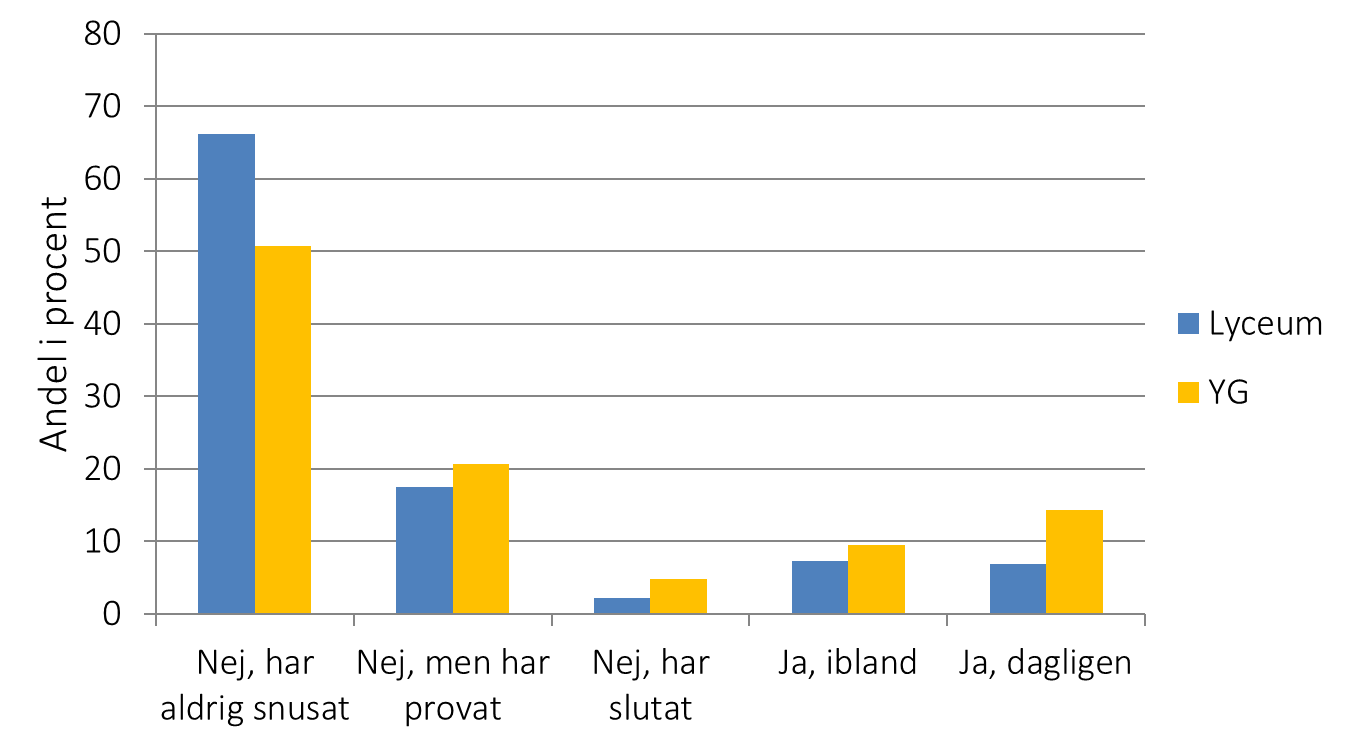 Har du någon gång använt e-cigarett?Årskurs 1-2
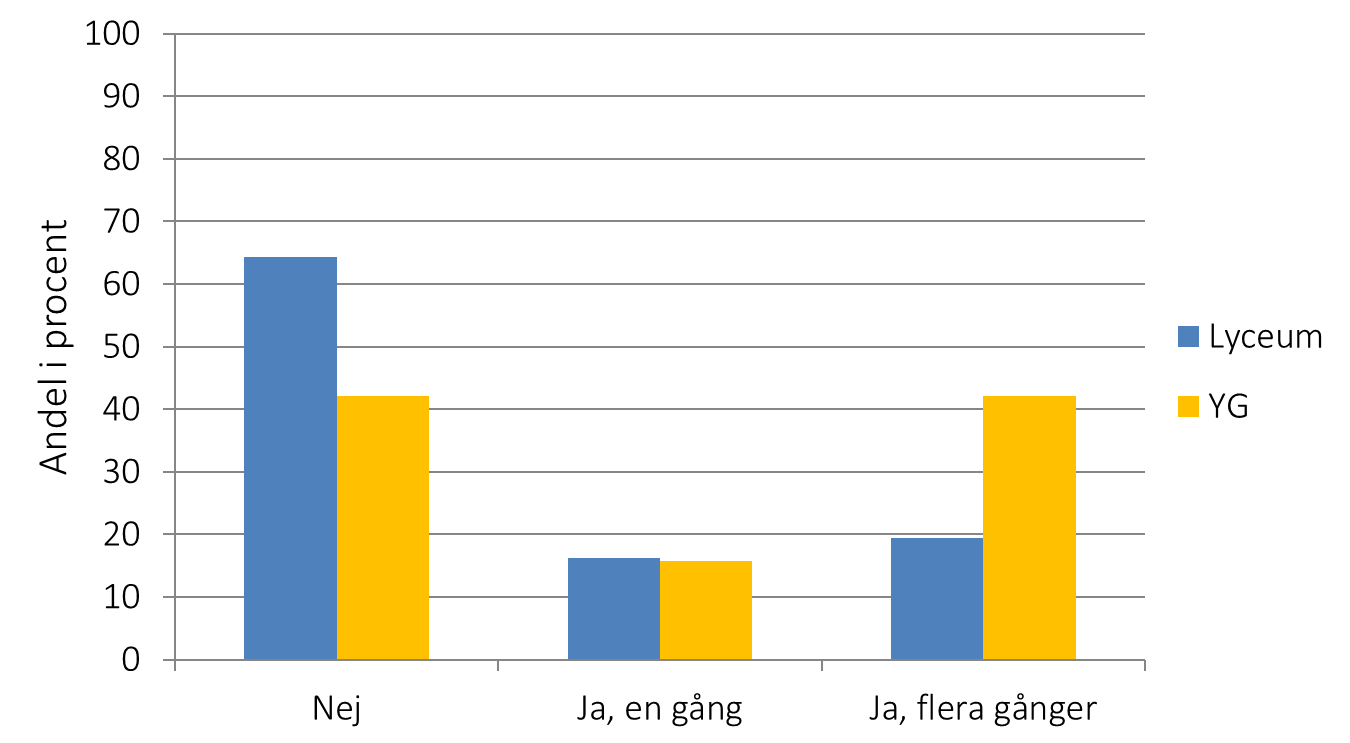 Har du någon gång rökt vattenpipa?Årskurs 1-2
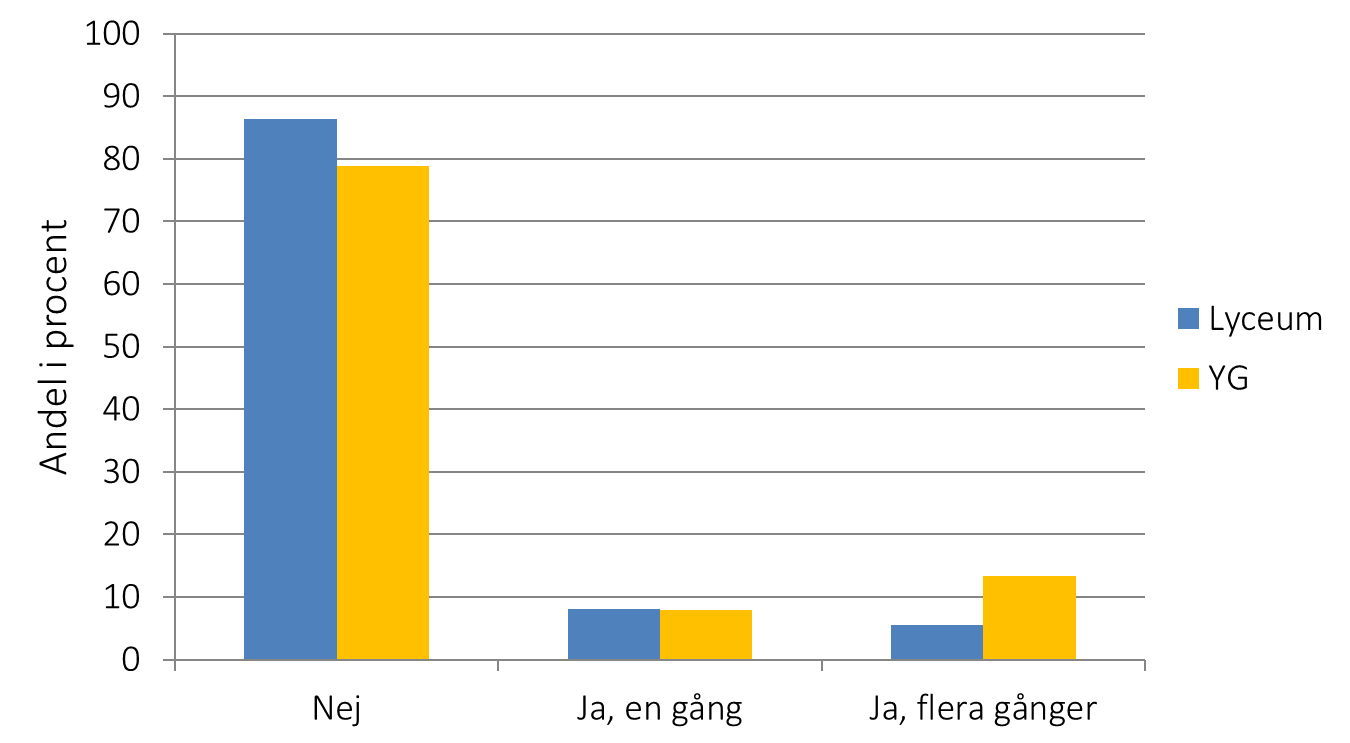 TobaksbrukÅrskurs 1-2
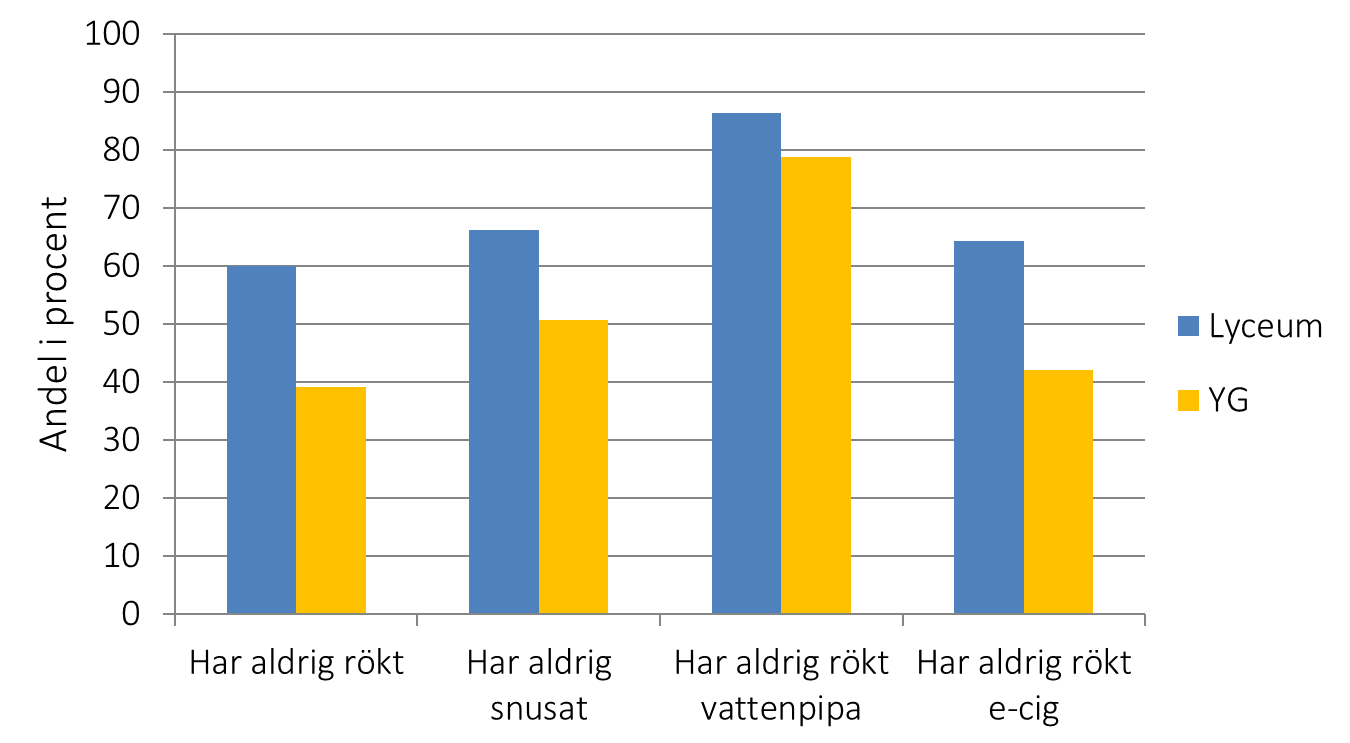 Har du någon gång använt receptbelagda läkemedel (sömnmedel, lugnande läkemedel, smärtstillande m.m.) UTAN läkarordination?Årskurs 1-2
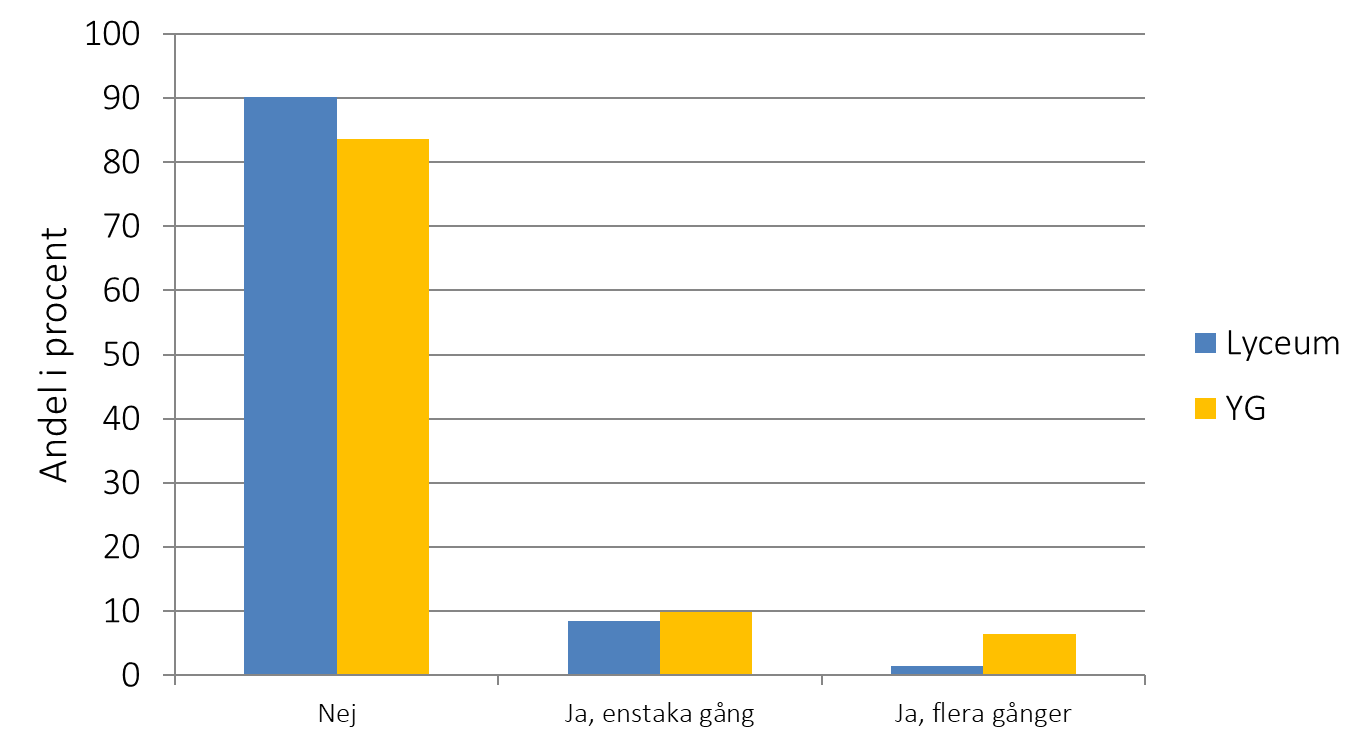 AlkoholkonsumtionÅrskurs 1-2
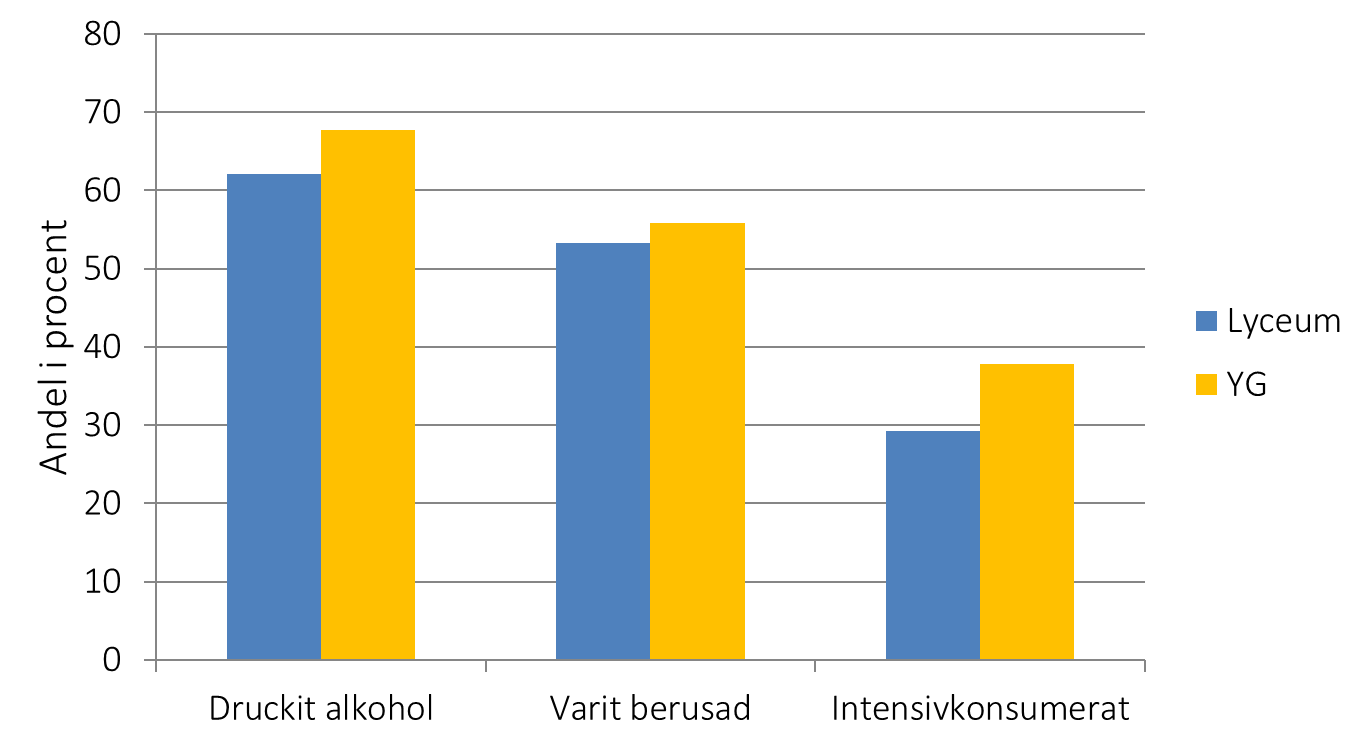 Var får du vanligtvis din alkohol ifrån?Årskurs 1-2
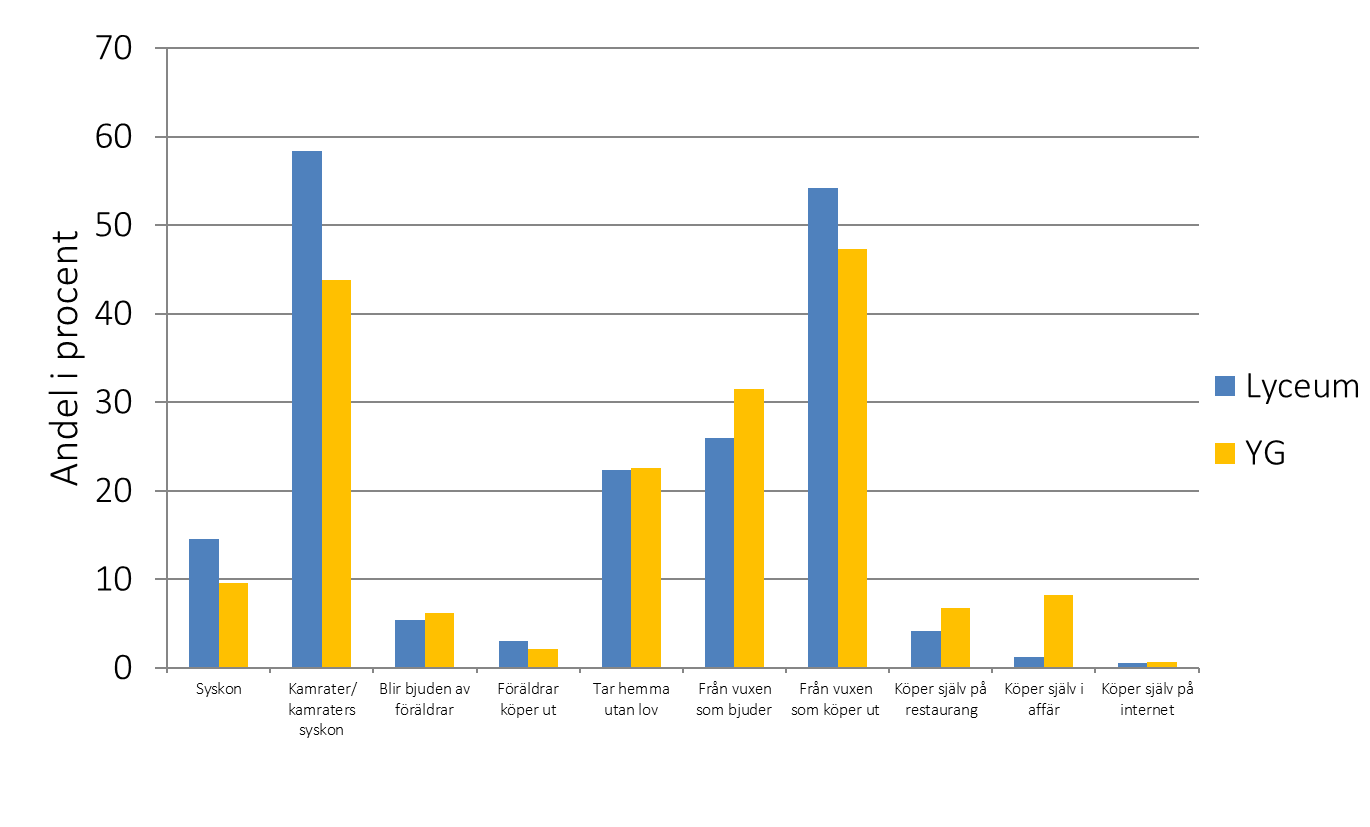 Procenten avser endast de elever under 18 år som uppgett att de druckit alkohol
Var får du vanligtvis din alkohol ifrån?Årskurs 1-2
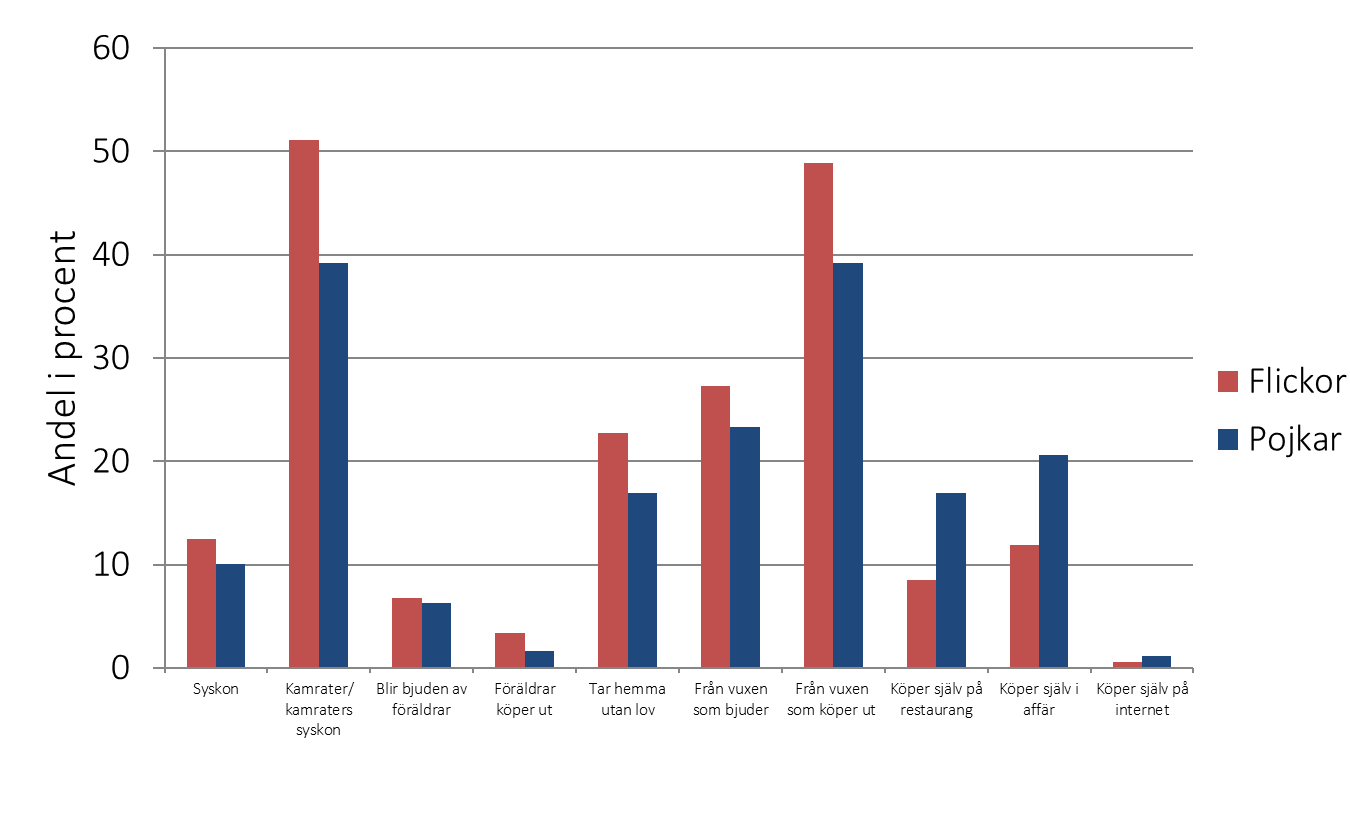 Procenten avser endast de elever som uppgett att de druckit alkohol.
Vad drack du senaste berusningstillfället?Årskurs 1-2
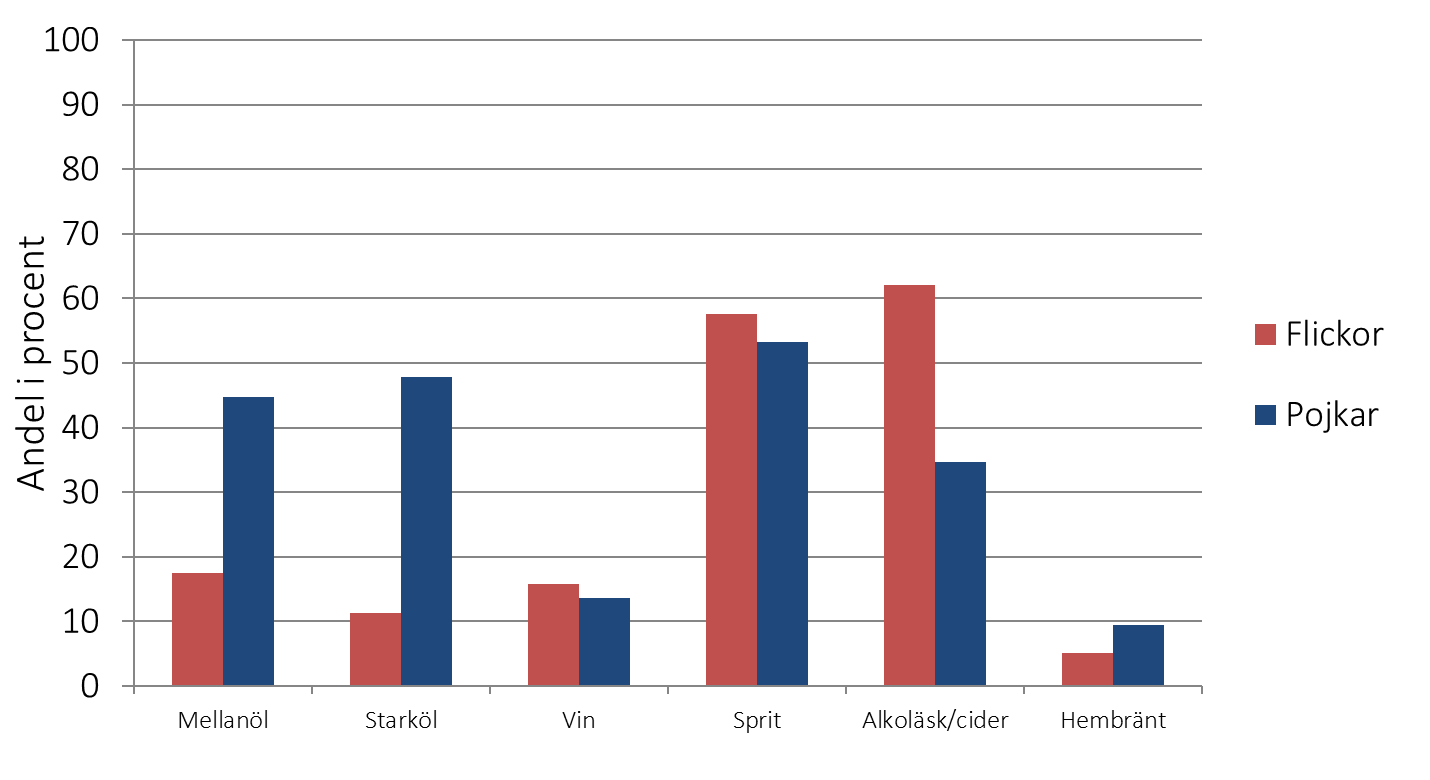 Vad drack du senaste berusningstillfället?Årskurs 1-2
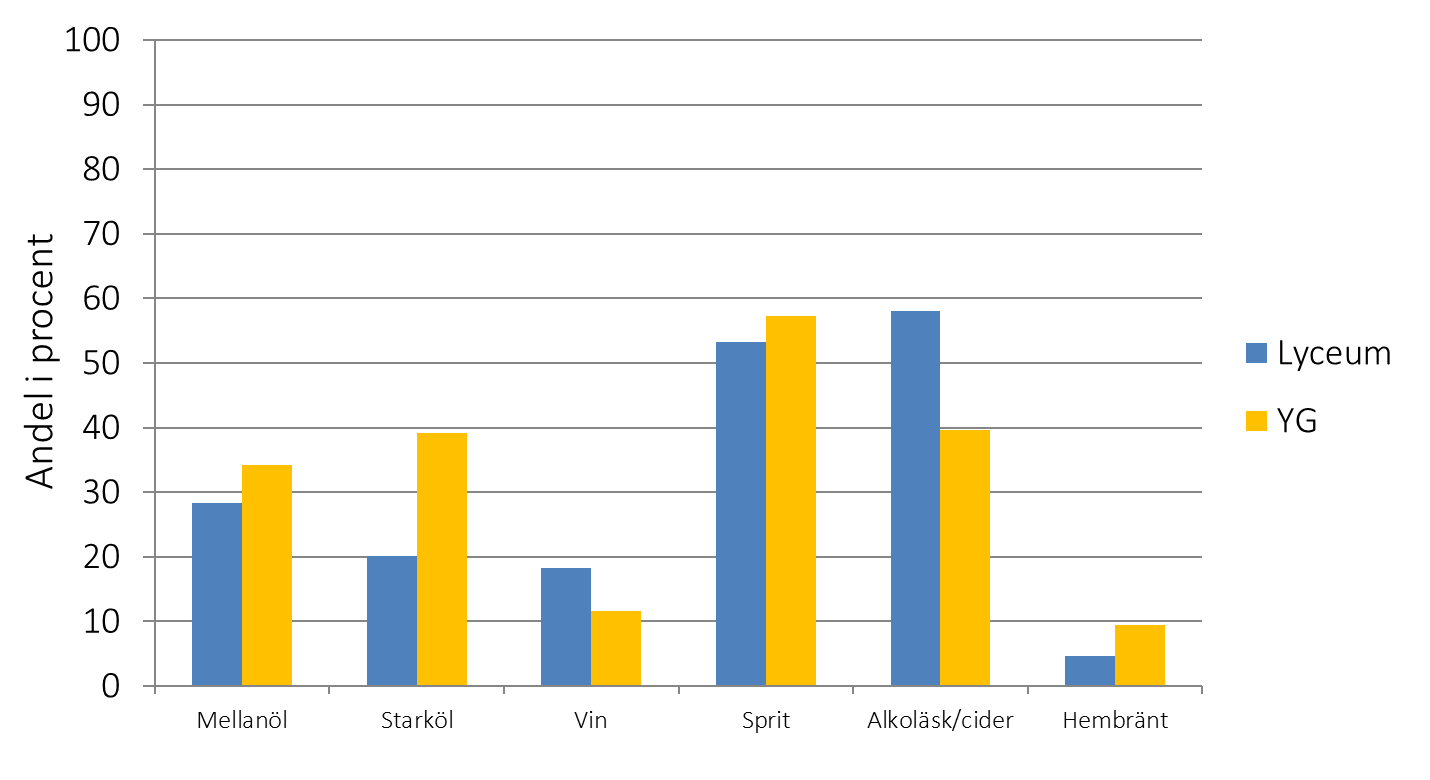 Alkohol i trafikenÅrskurs 1-2
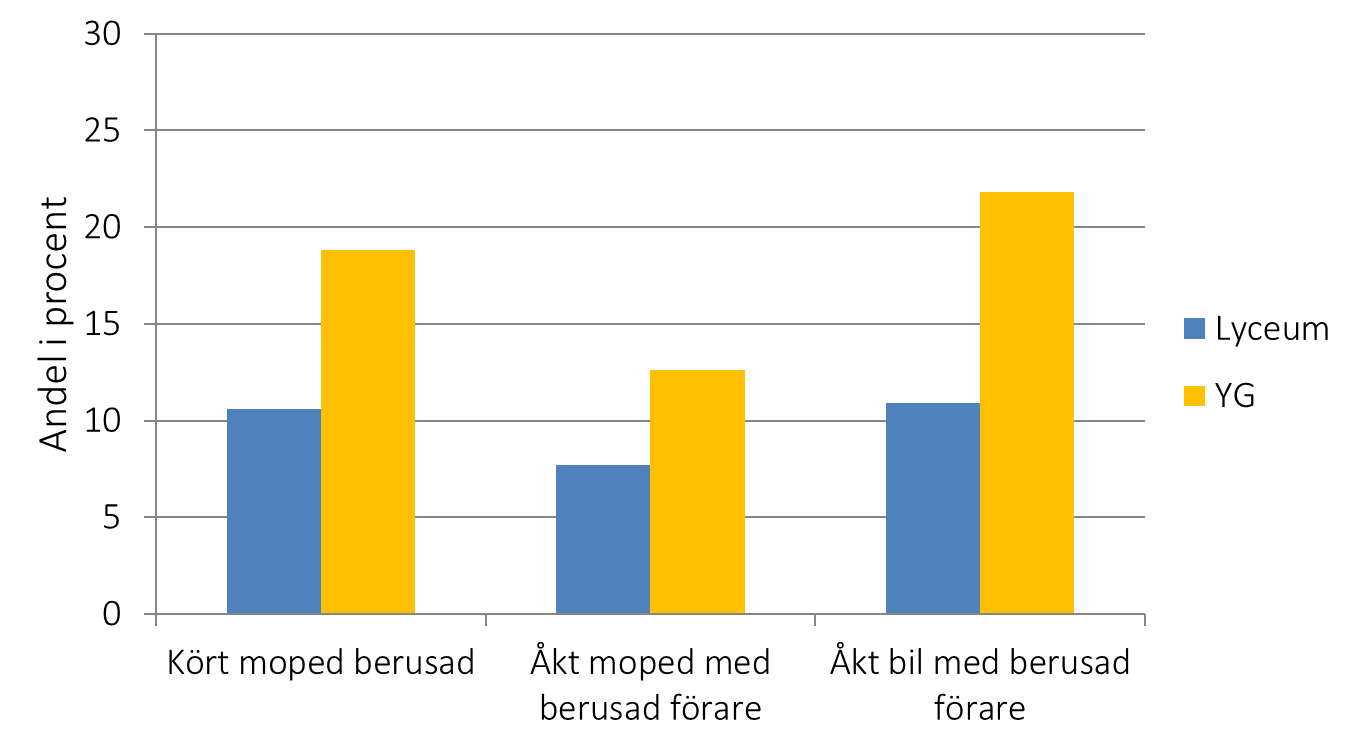 Alkohol i trafikenÅrskurs 1
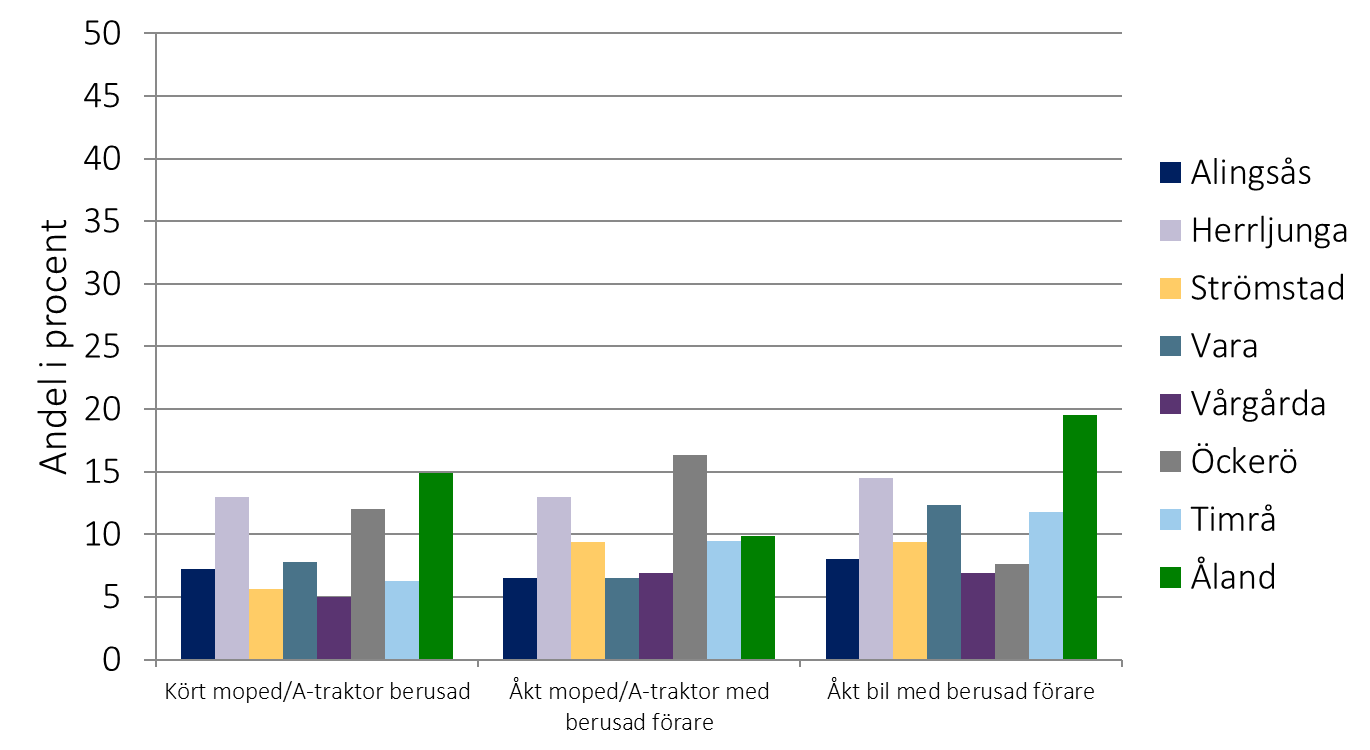 Vet dina föräldrar var du är på fredags- och lördagskvällar?Årskurs 1-2
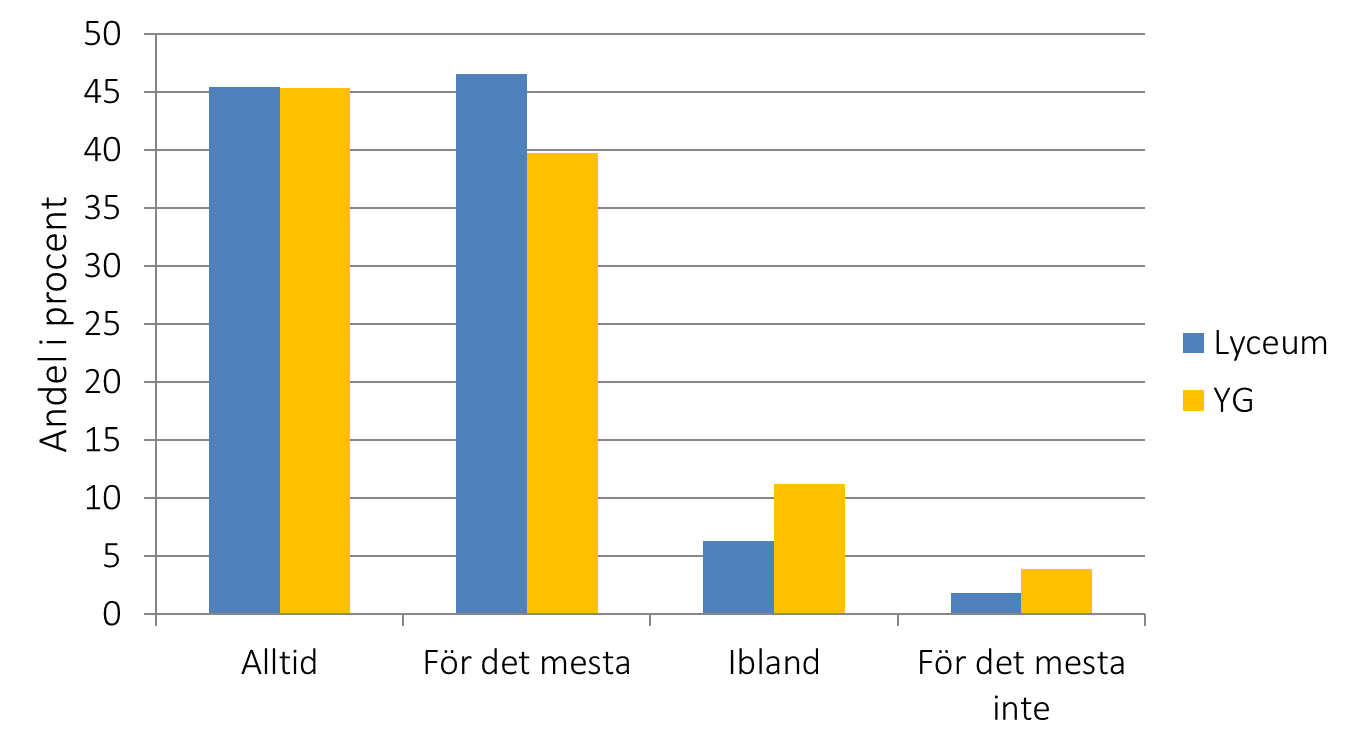 Procenten avser endast elever under 18 år.
Restriktivitet hos föräldrarÅrskurs 1-2
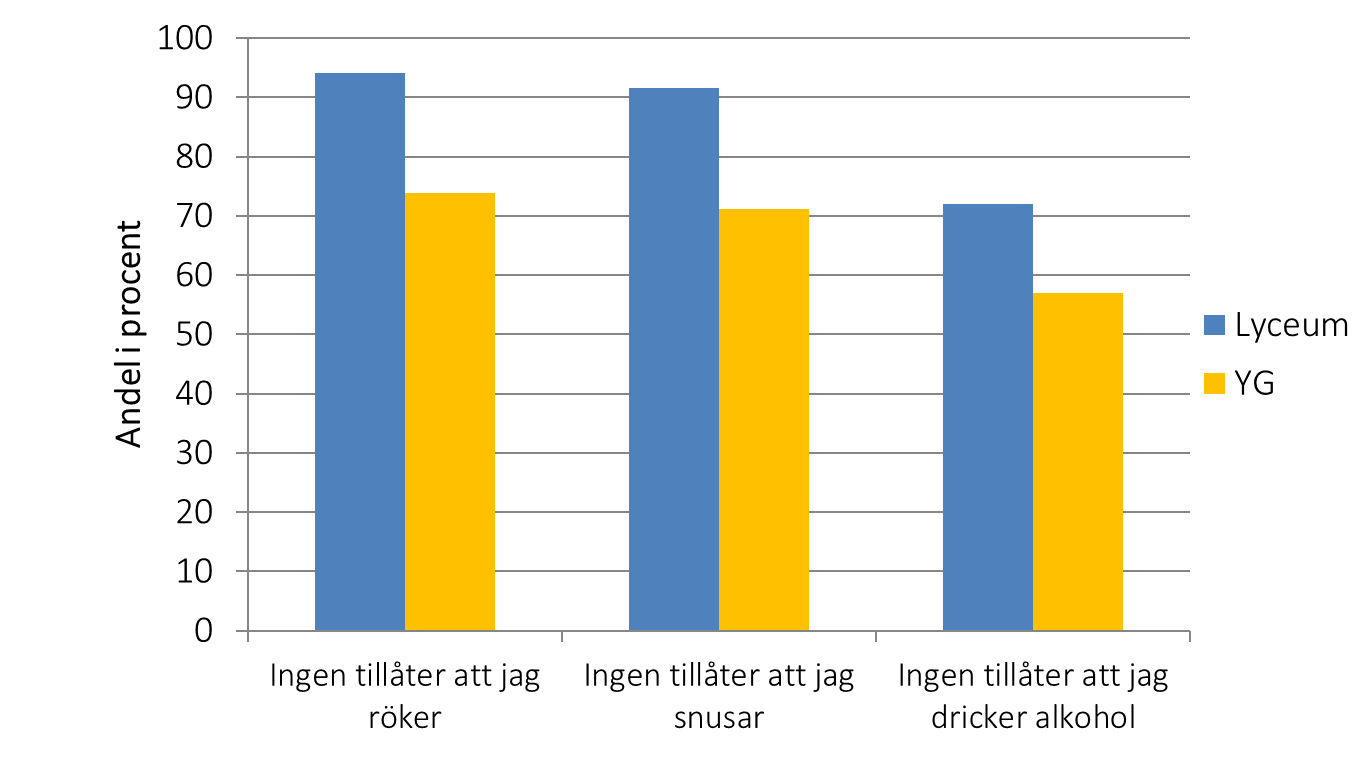 Procenten avser endast elever under 18 år.
Oroar du dig för dina föräldrars alkoholvanor?Årskurs 1
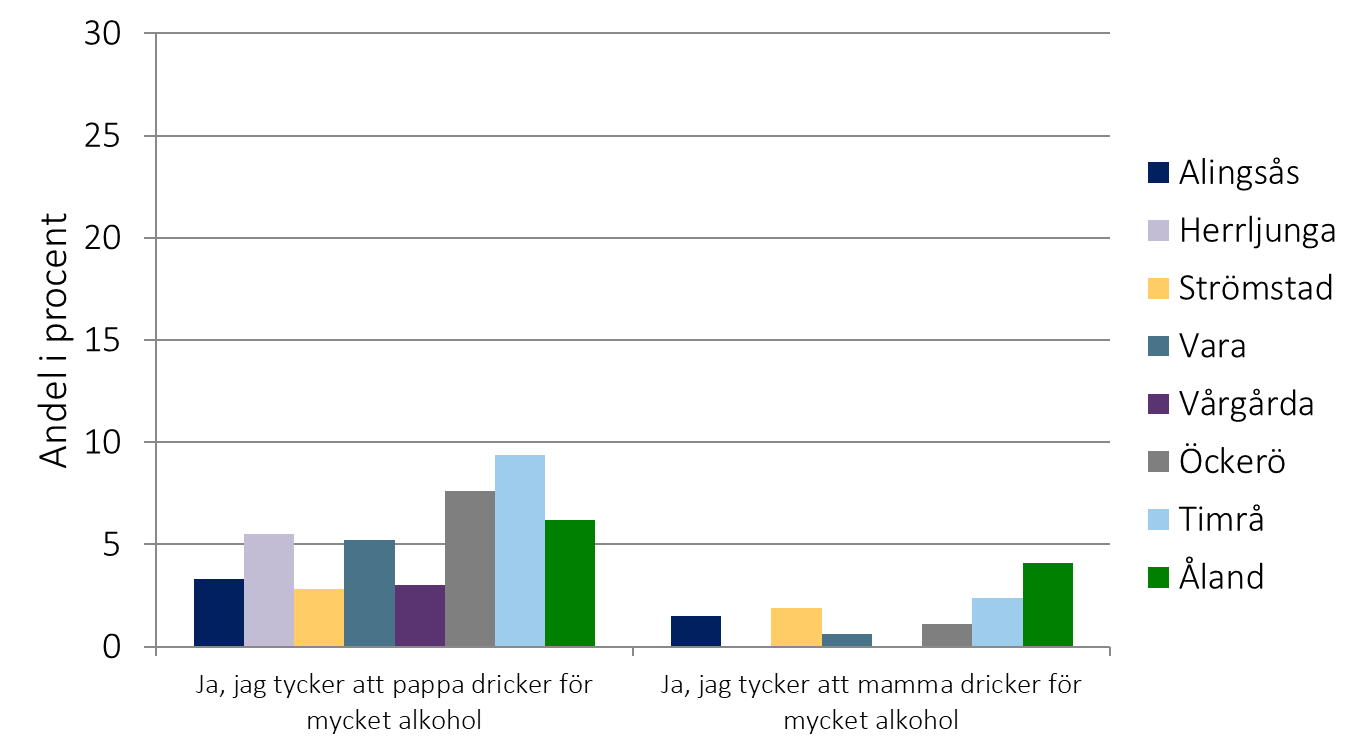 Varför ska ungdomar inte dricka alkohol?
Skador på kort sikt
Skador på lång sikt
Ingång till cannabis och annan narkotika
Samband mellan alkohol och narkotikaÅrskurs 1-2
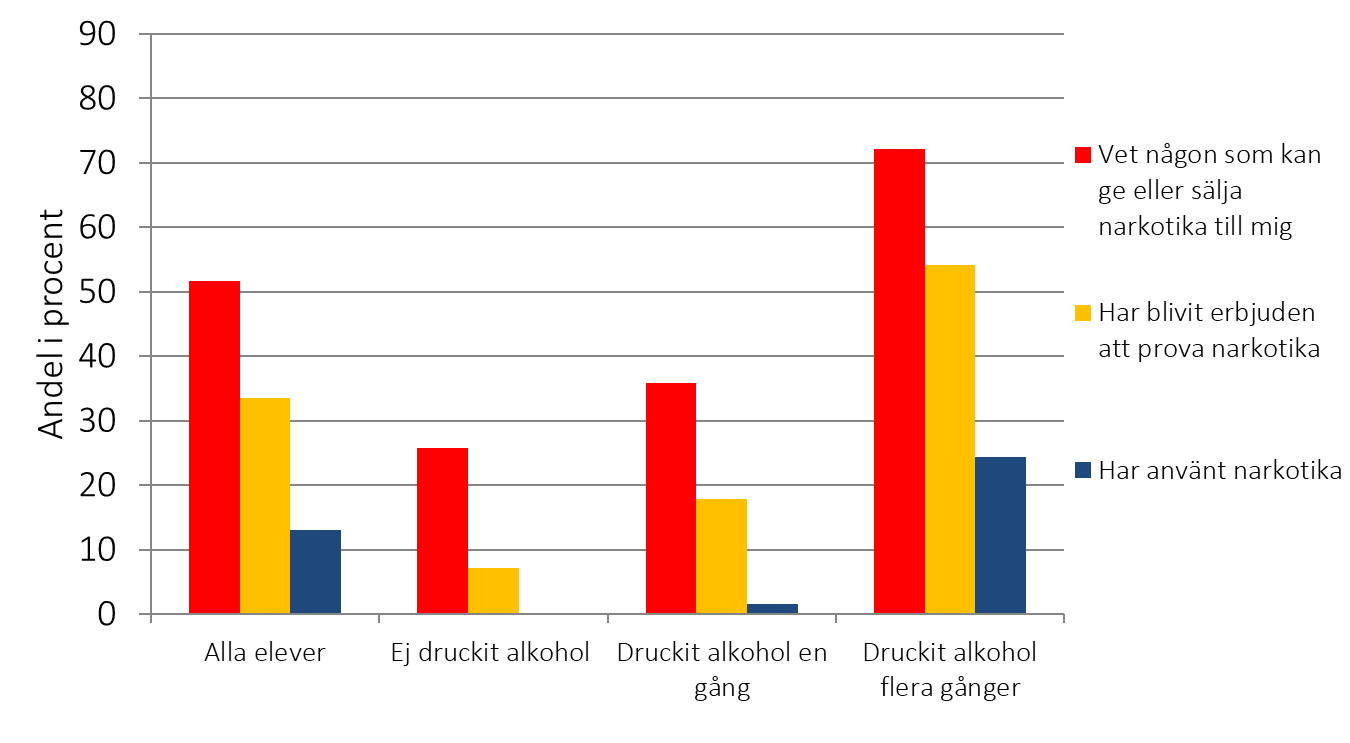 Samband mellan rökning och narkotikaÅrskurs 1-2
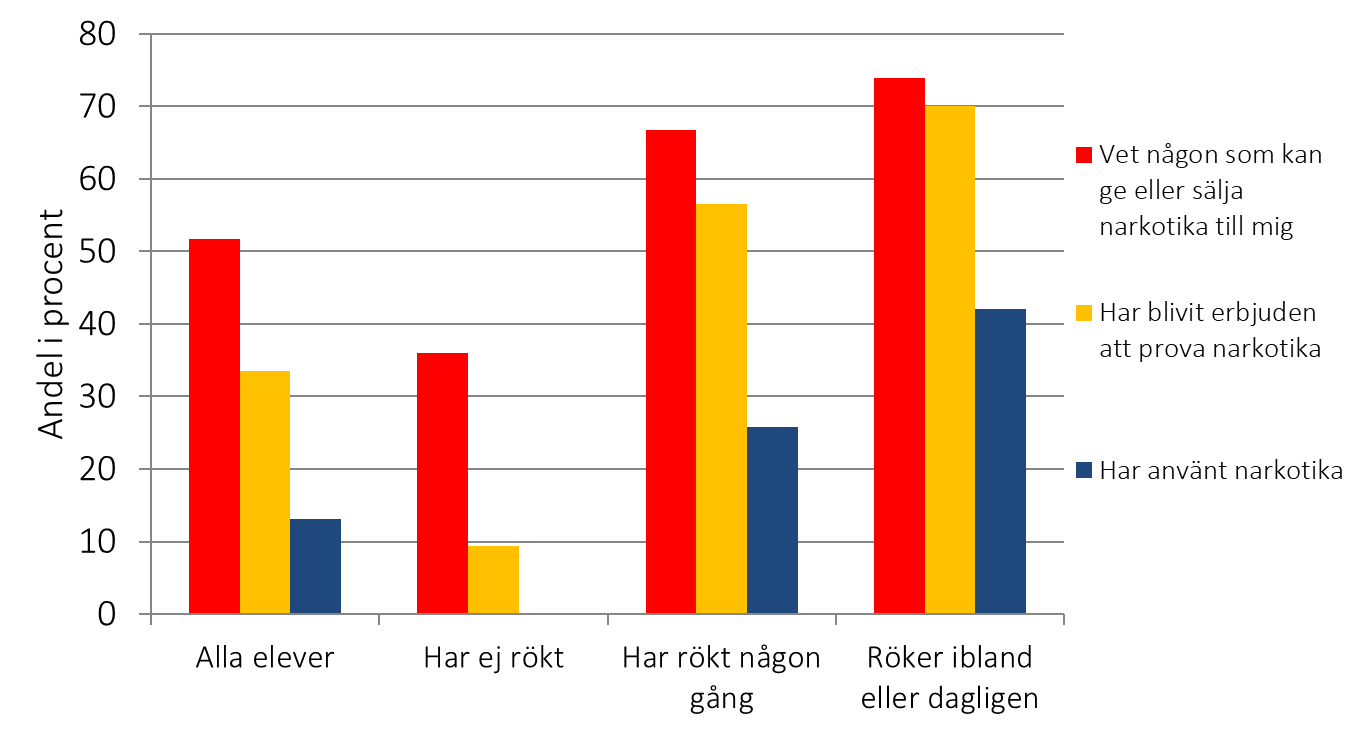 Samband mellan snusning och narkotikaÅrskurs 1-2
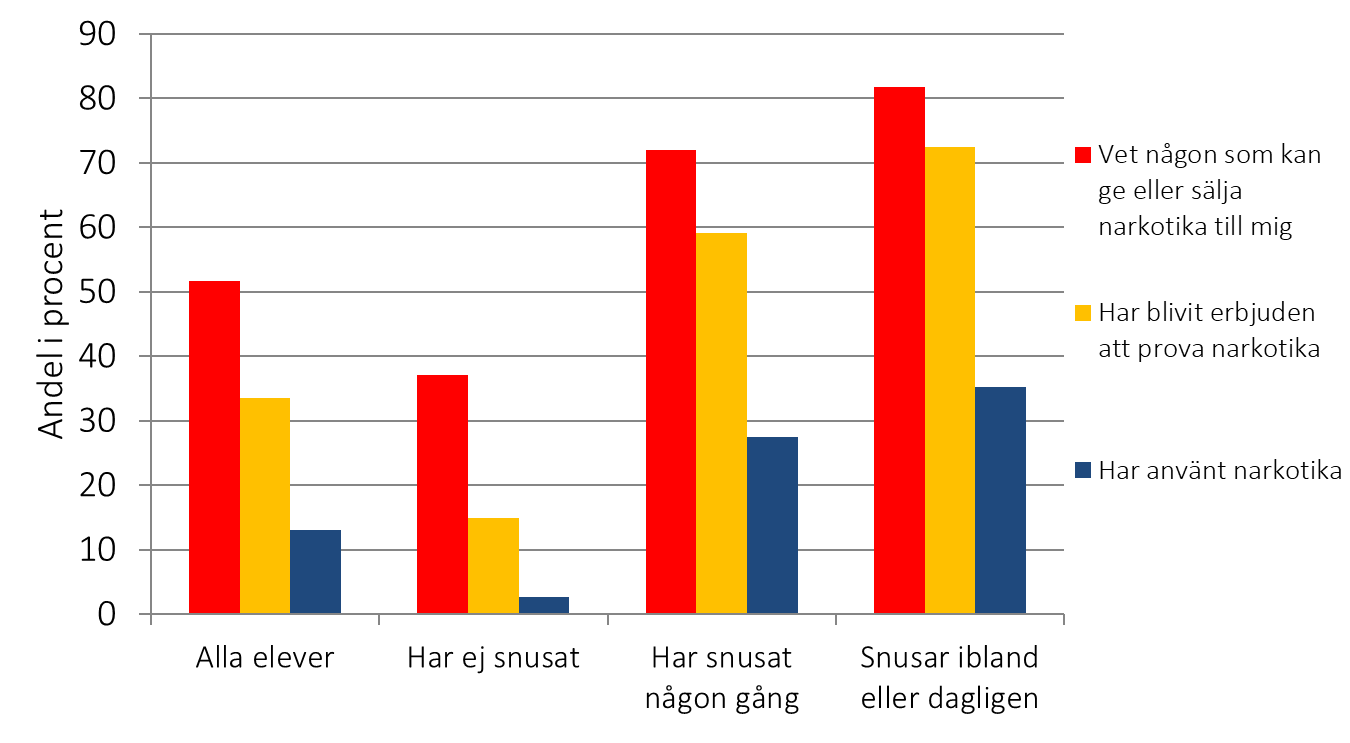 Samband mellan e-cig och narkotikaÅrskurs 1-2
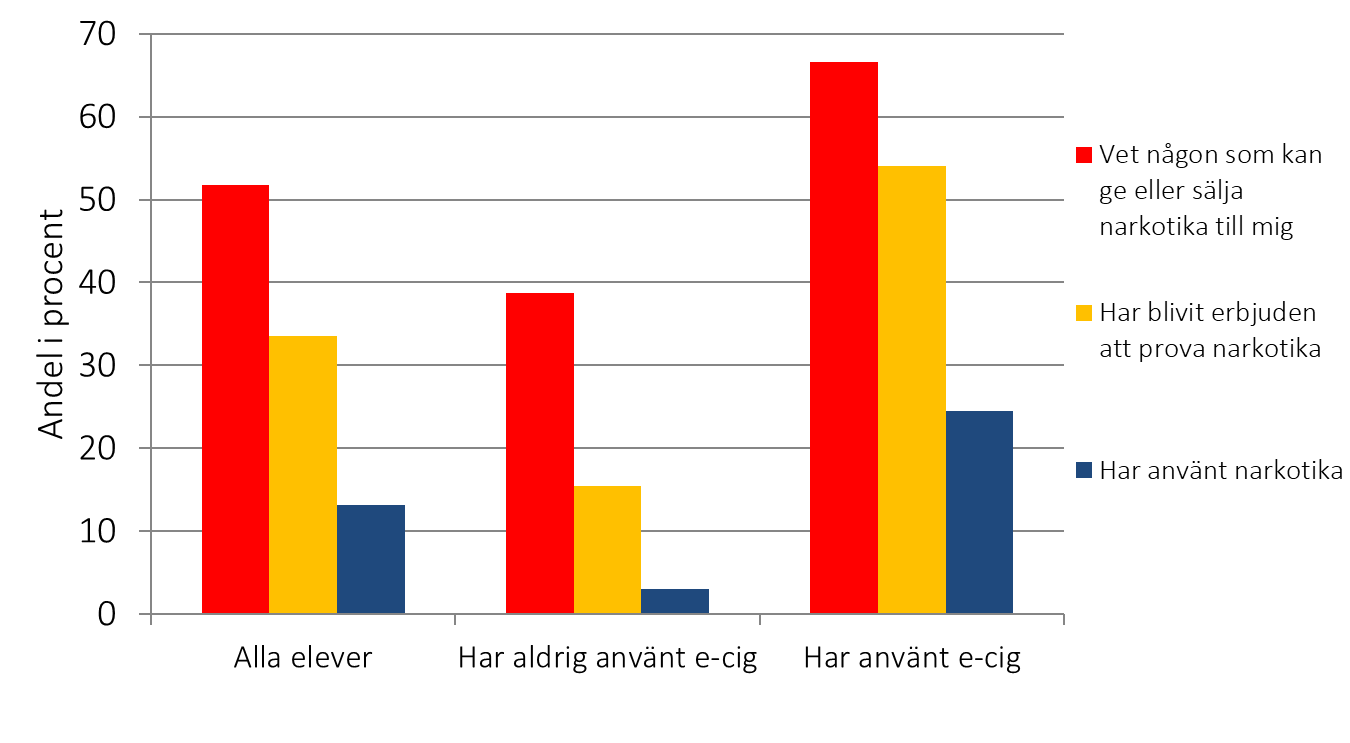 NarkotikaÅrskurs 1-2
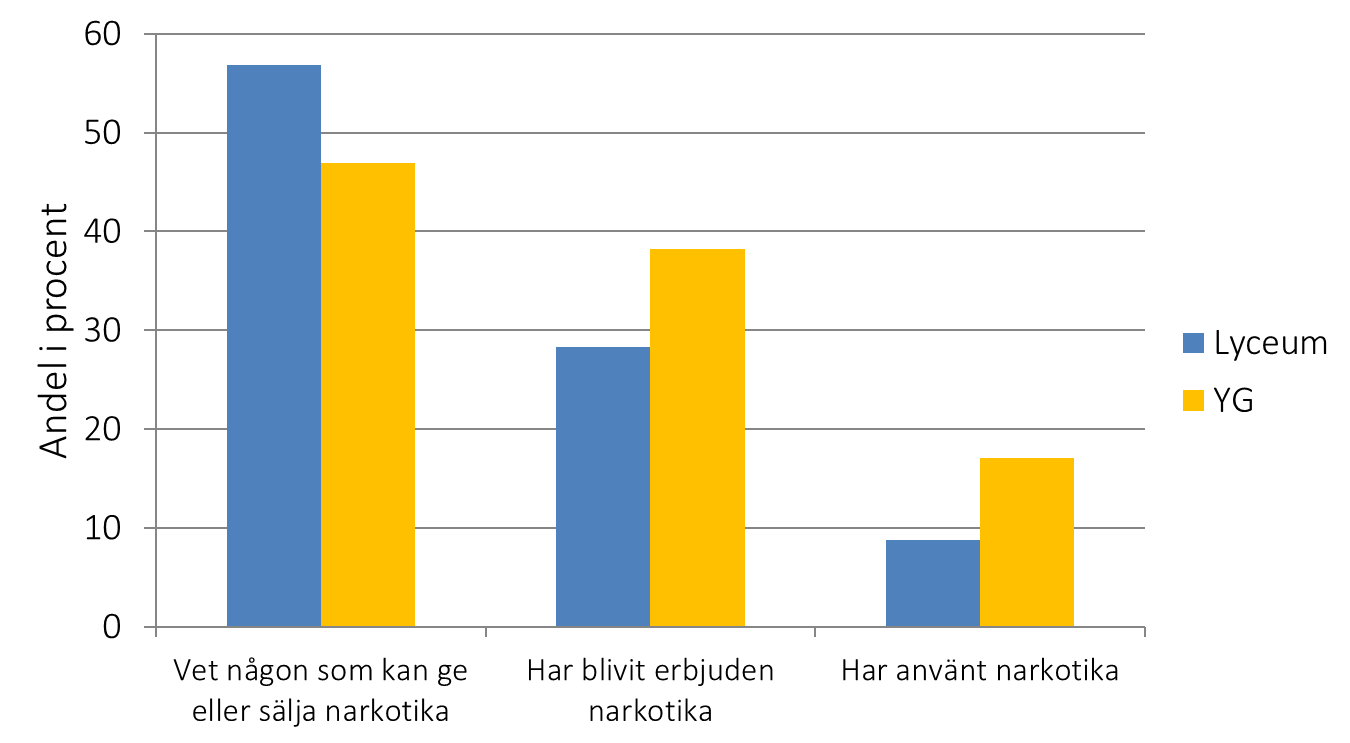 ”Det är bra att det är olagligt att använda cannabis (marijuana/hasch)”Årskurs 1-2
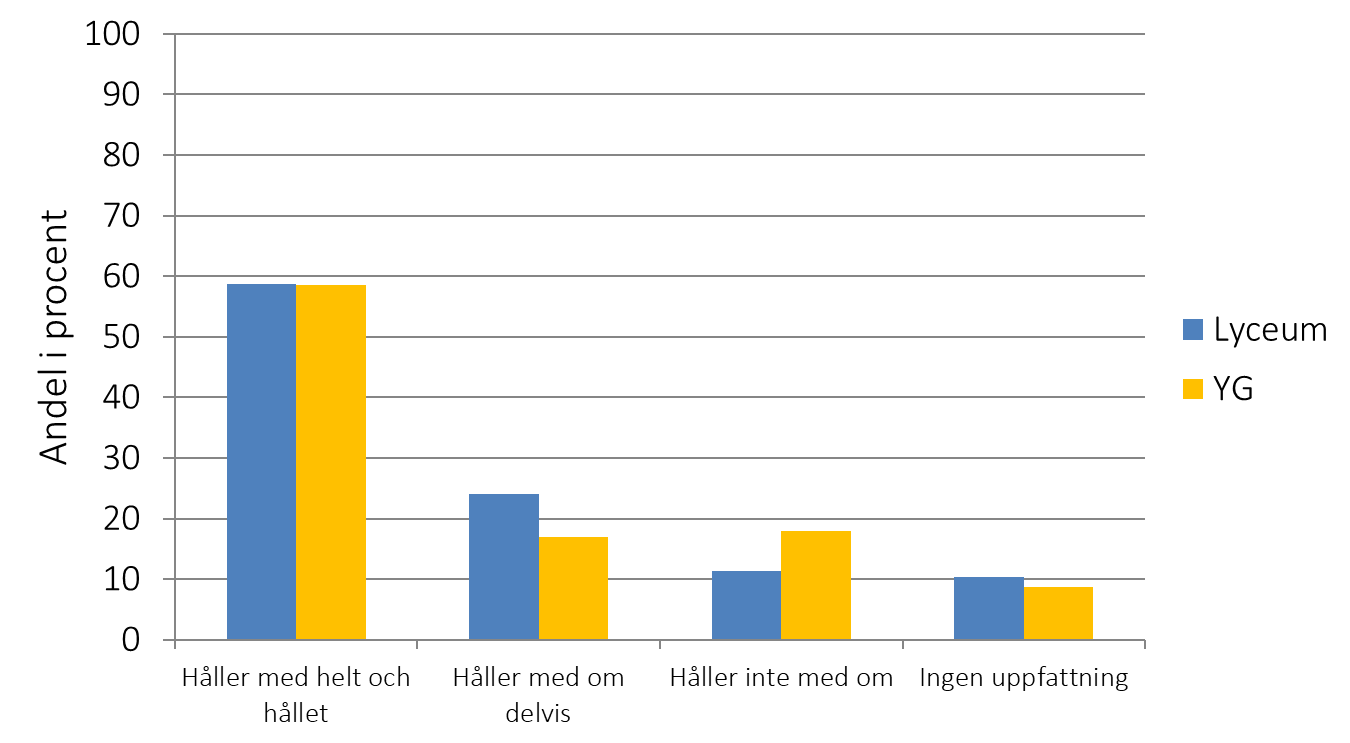 Säg NEJ! Tala om att ungdomar under 18 år inte skall befatta sig med tobak eller alkohol överhuvudtaget.
 
Lär känna ditt barns kompisar och deras föräldrar. Gör gärna gemensamma regler om utetider mm. 

Gör klart att du vill att andra hör av sig om ditt barn.
Tips till föräldrar
Inga FFF (föräldrafria fester)

Kontakta polis om du har tips angående langning mm!

Håll koll på ditt barskåp/garage/medicinskåp
Tips till föräldrar
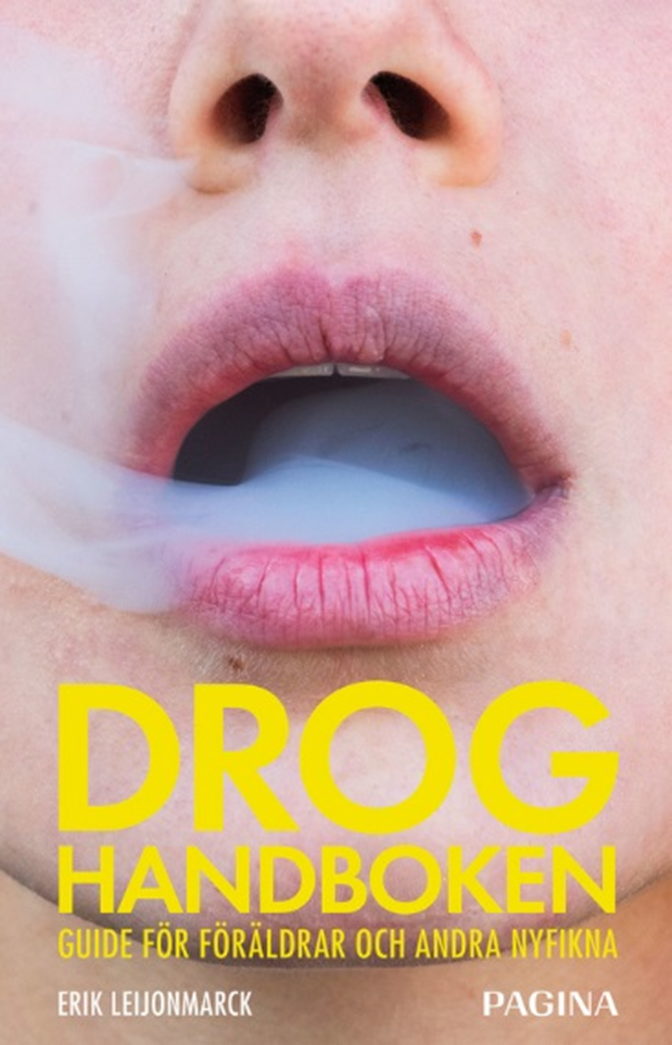 Lästips till föräldrar
Var får du vanligtvis din alkohol ifrån?Årskurs 1-2
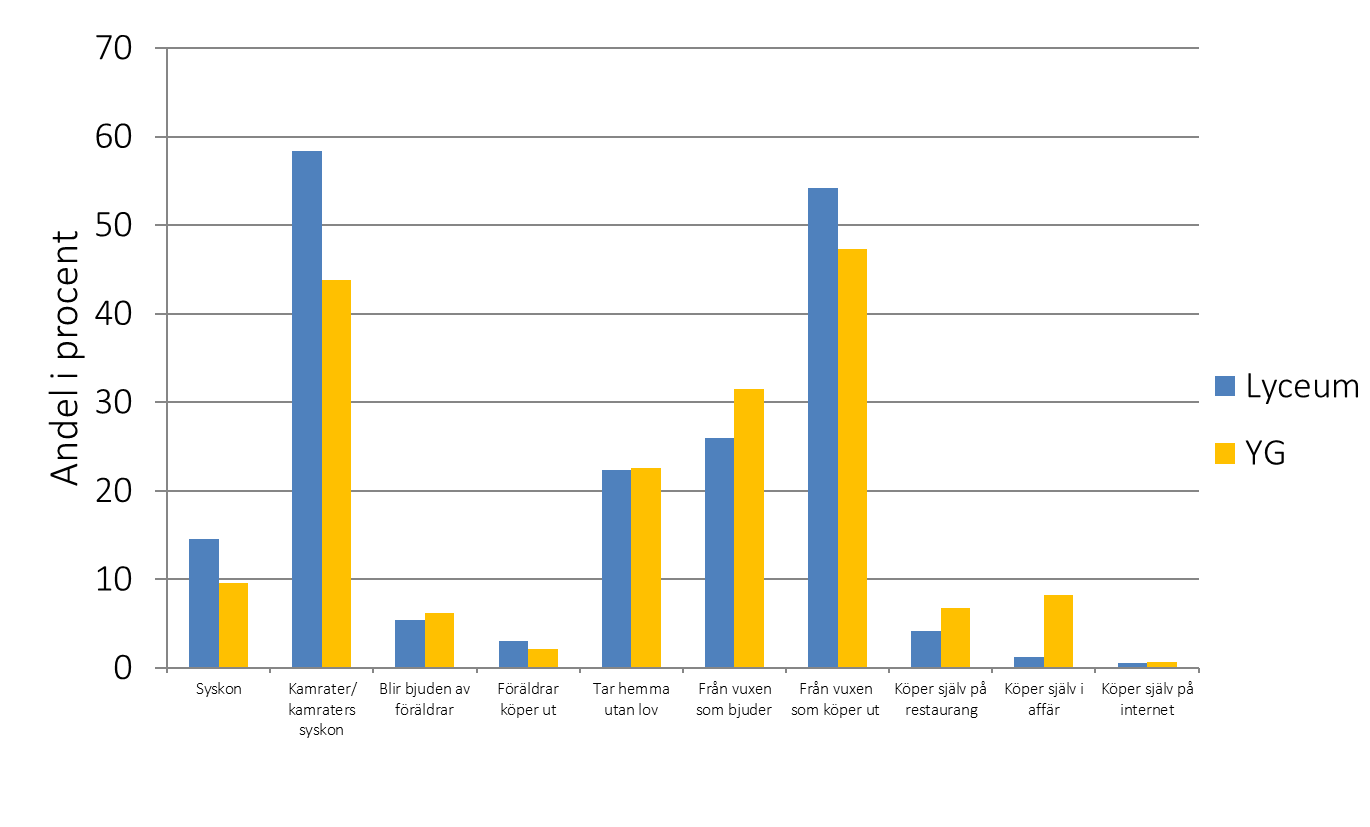 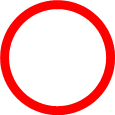 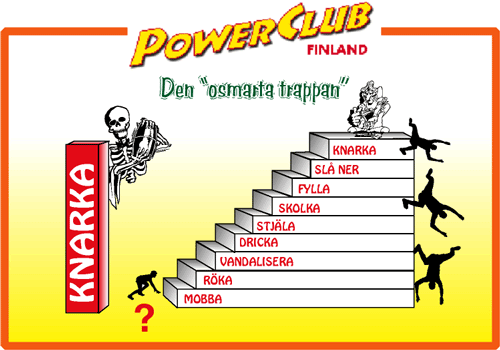 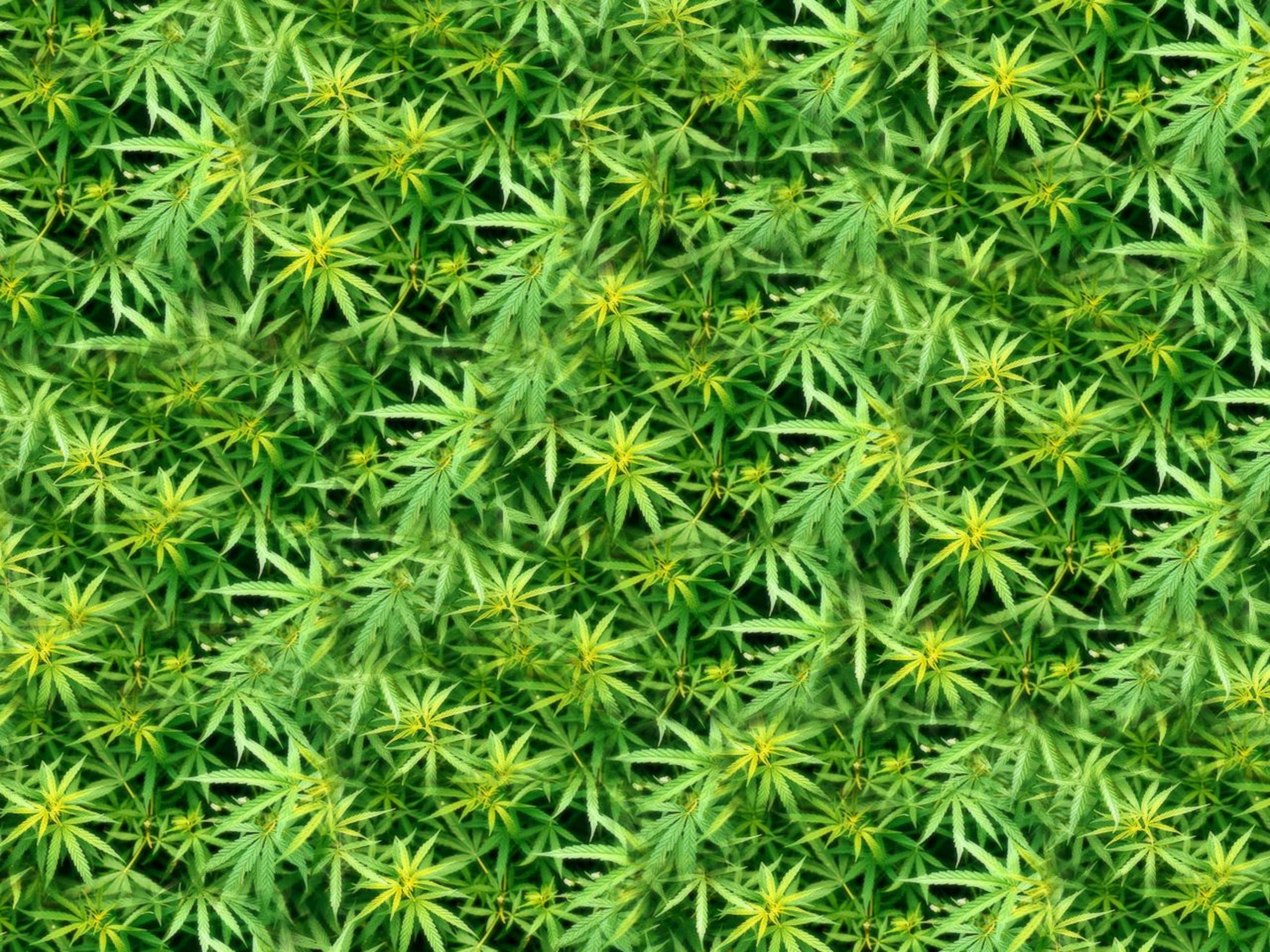 CANNABIS
- en livsfarlig drog
Språklig förmåga
Logisk analytisk förmåga
Flexibilitet i tanken
Minnet
Förmåga att skapa en helhetsbild
Orienteringsförmåga i tid och rum
Bildminne
Psykiska skador av cannabisbruk
Risk för psykos och schizofreni

Gateway till annan narkotika

Kriminalitet

Relationer
Skador av cannabisbruk
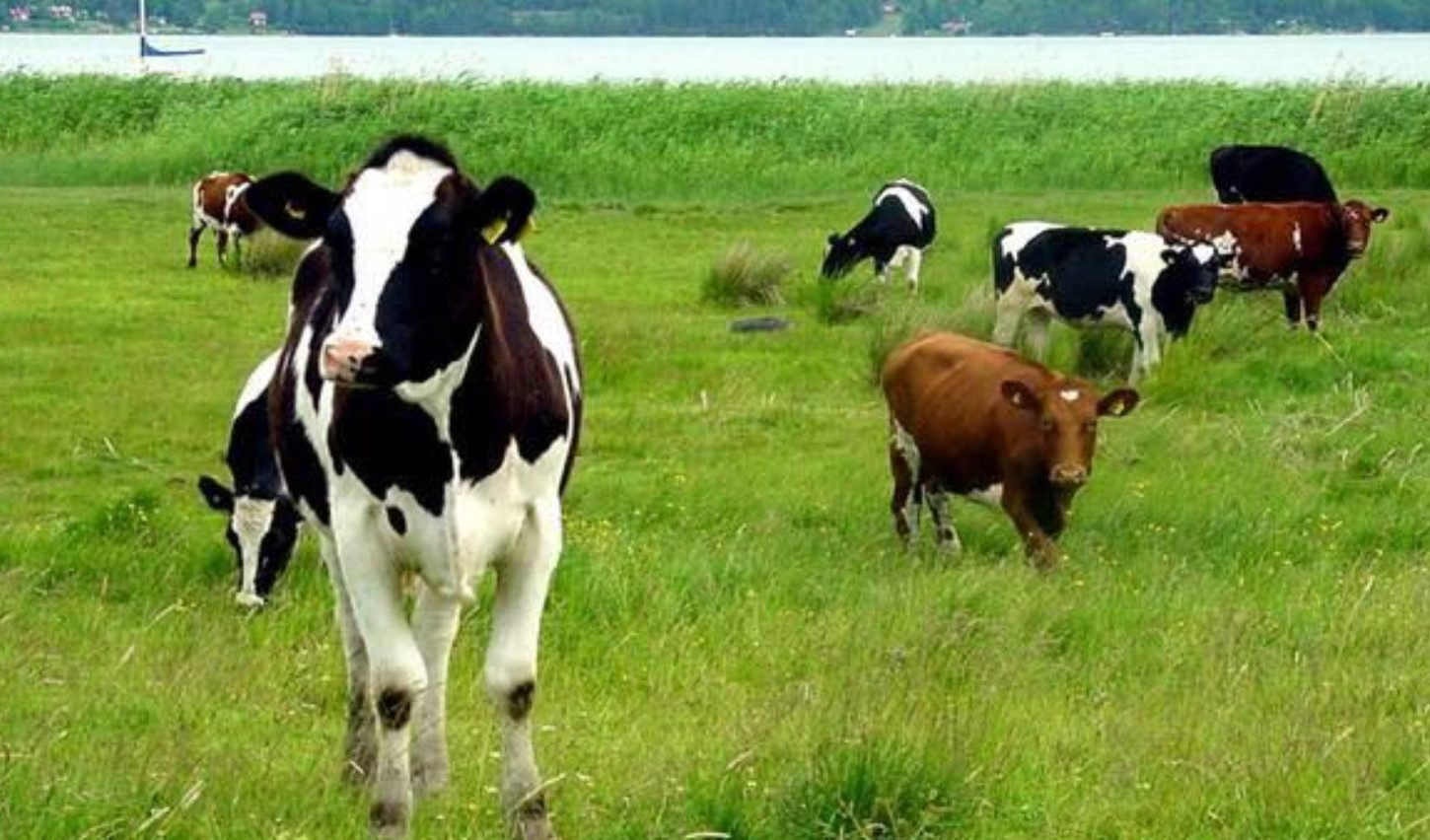 Gårdagens cannabis
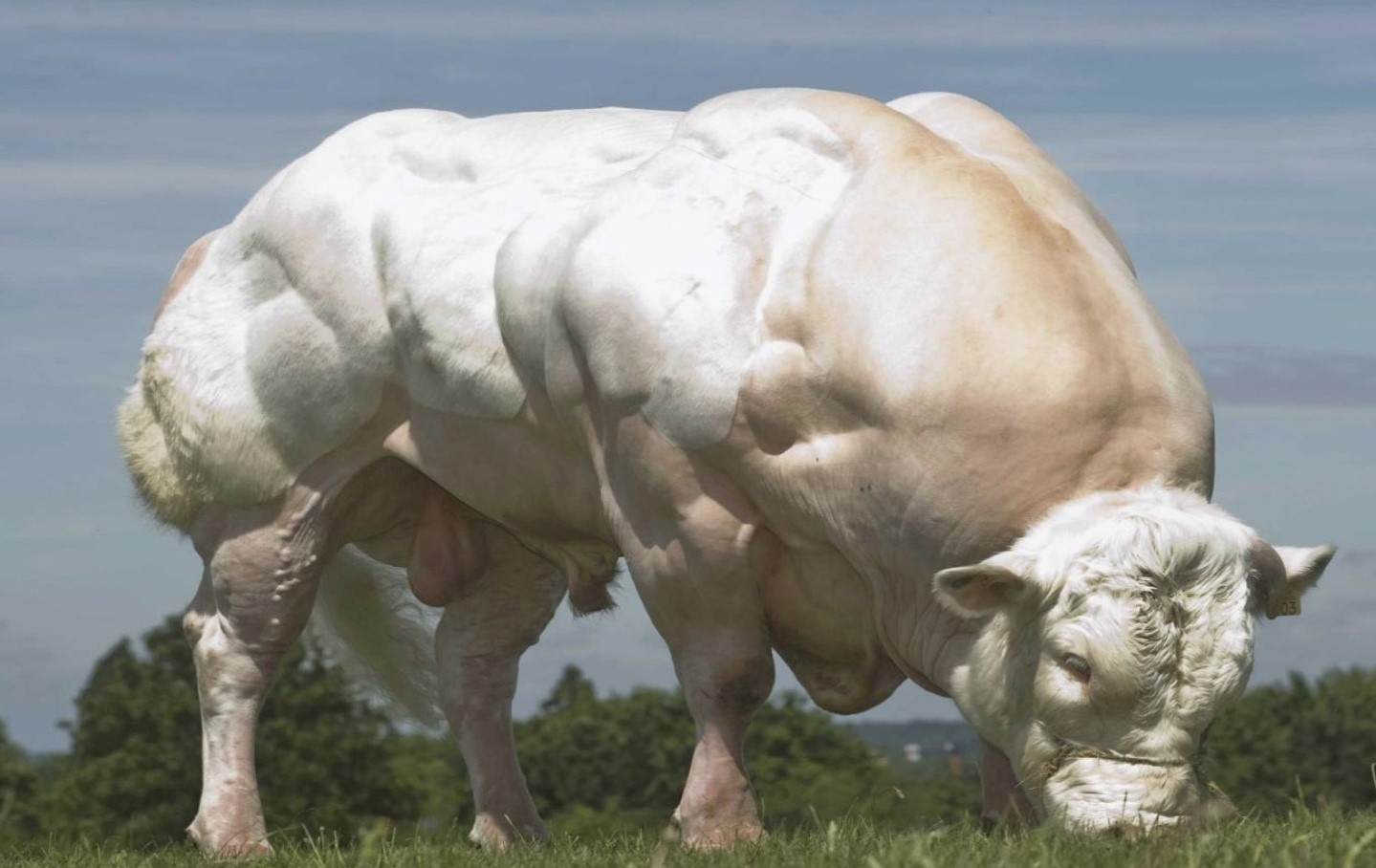 Dagens cannabis
.
Skolk
Nya kamrater
Lögner
Sena nätter
Ständig utgång
Snatterier
Försvar
Dålig aptit
Passivitet
Humör
Inåtvändhet

Uppmärksamma att vissa av dessa tecken mycket väl kan finnas med i en naturlig pubertetsprocess . Dessa tecken skall därför ses i ett sammanhang
Sociala drogtecken
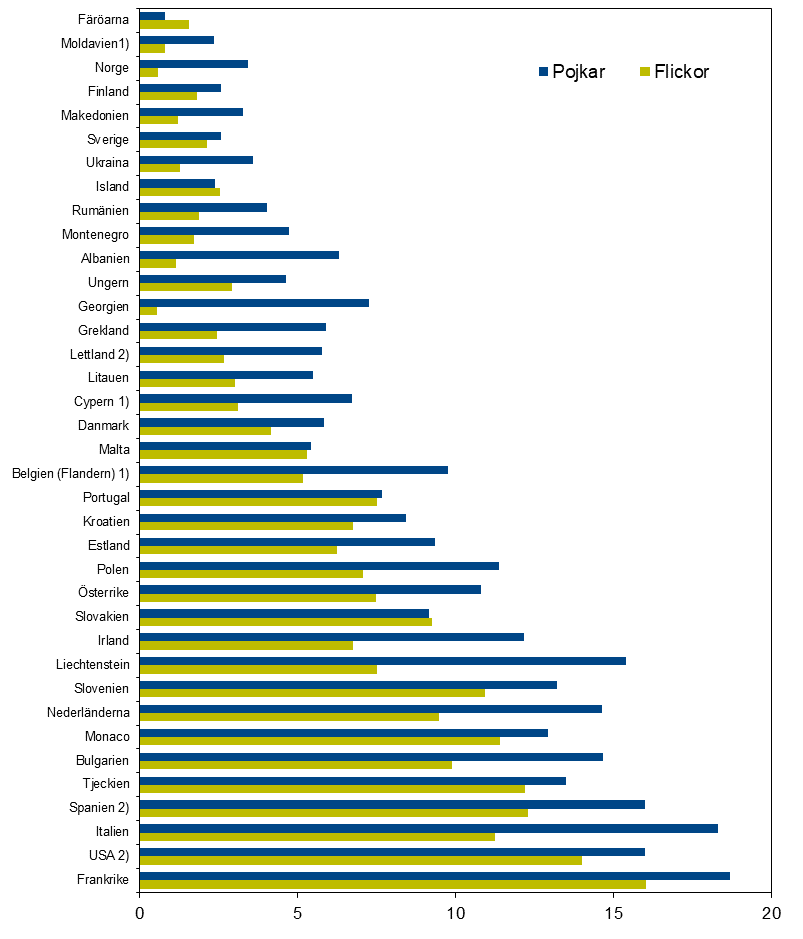 .
1) Belgien (Flandern), Cypern och Moldavien: Begränsad geografisk täckning.
2) Lettland, Spanien och USA: Begränsad jämförbarhet
Andelen som använt cannabis senaste 30 dagarna efter land och kön.
Procent
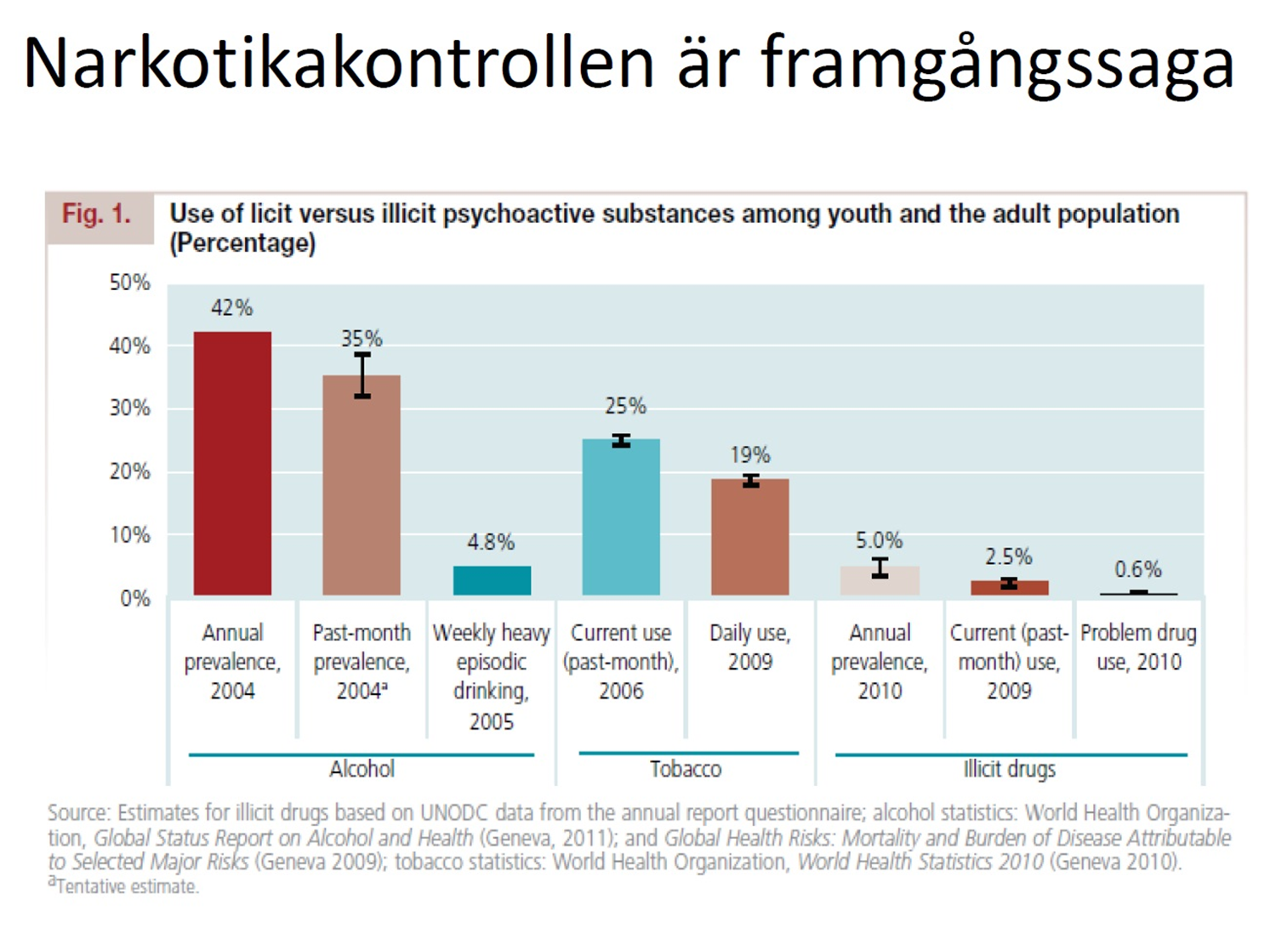 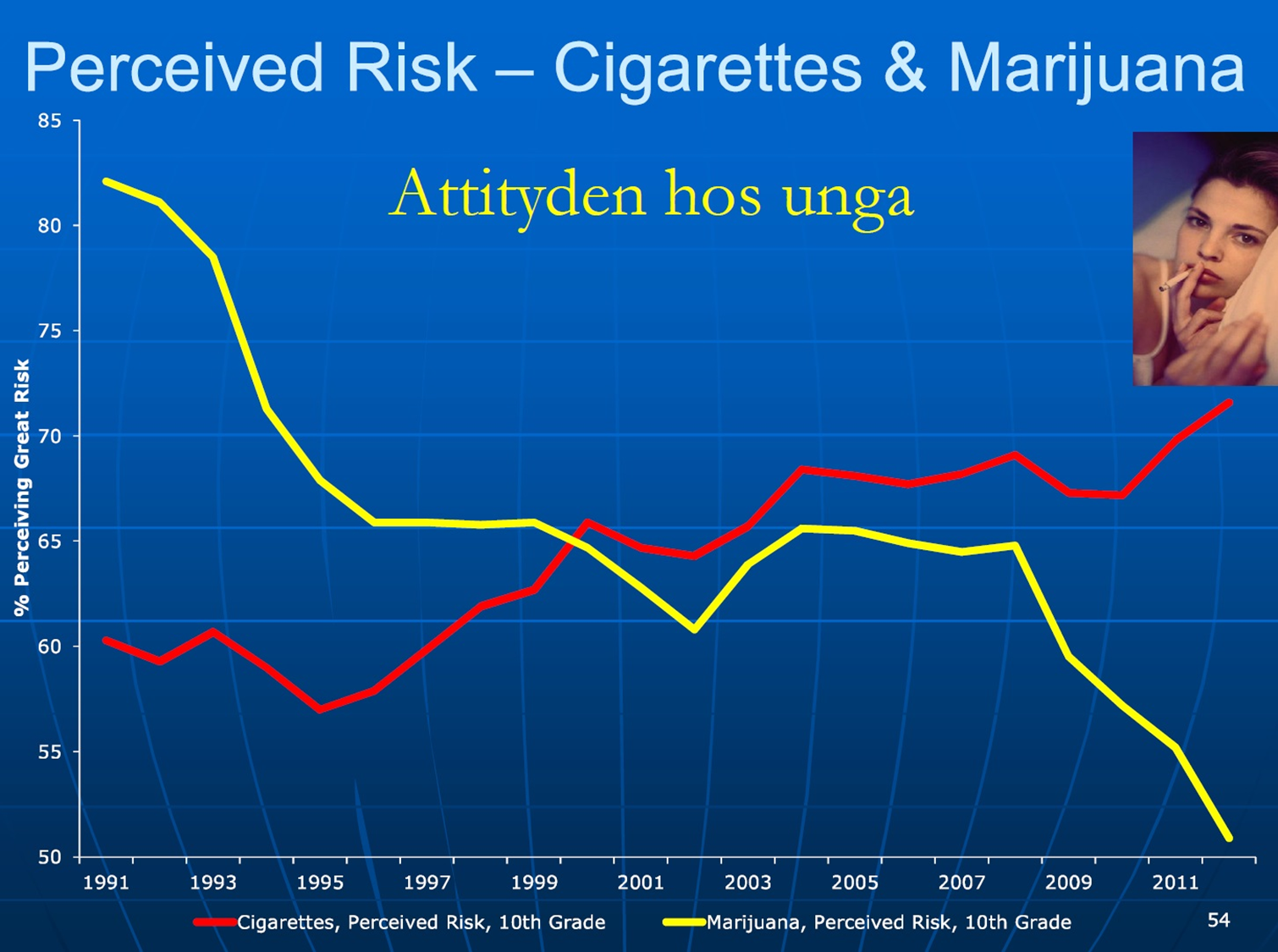 3,3 miljoner människor dör varje år på grund av alkohol.
320 000 barn i Sverige far illa av att en förälder dricker för mycket.
Tobak dödar nästan 6 miljoner människor årligen.
500 000 barn arbetar på tobaksfälten, i strid med barnkonventionen.
Tobaks- och alkoholindustrin försöker etablera nya marknader genom ofta aggressiv marknadsföring.
De flesta unga har tillgång till alkohol och tobak.
Är de legala drogerna ett bra exempel?
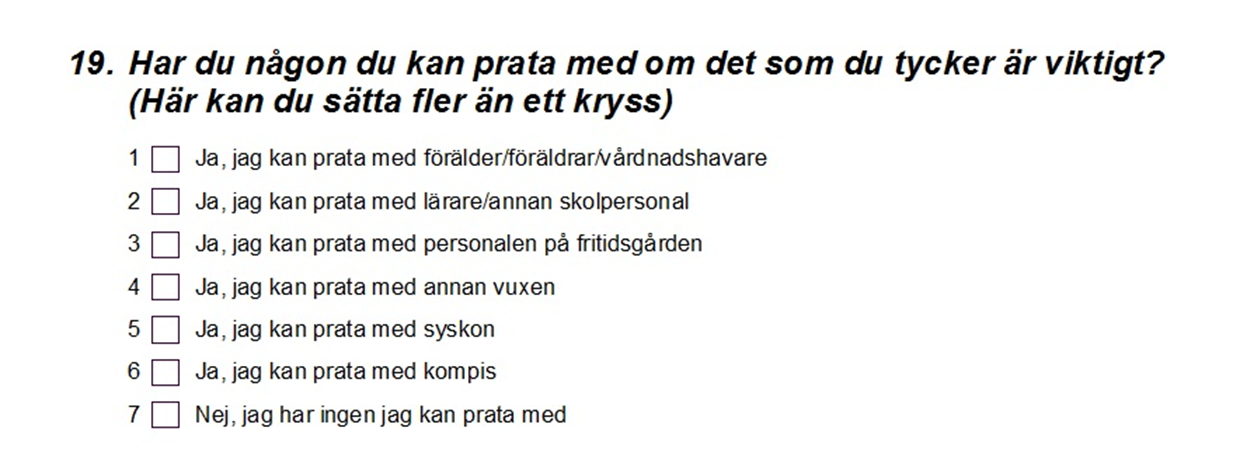 X
Har du någon att prata med om det du tycker är viktigt?Årskurs 1-2
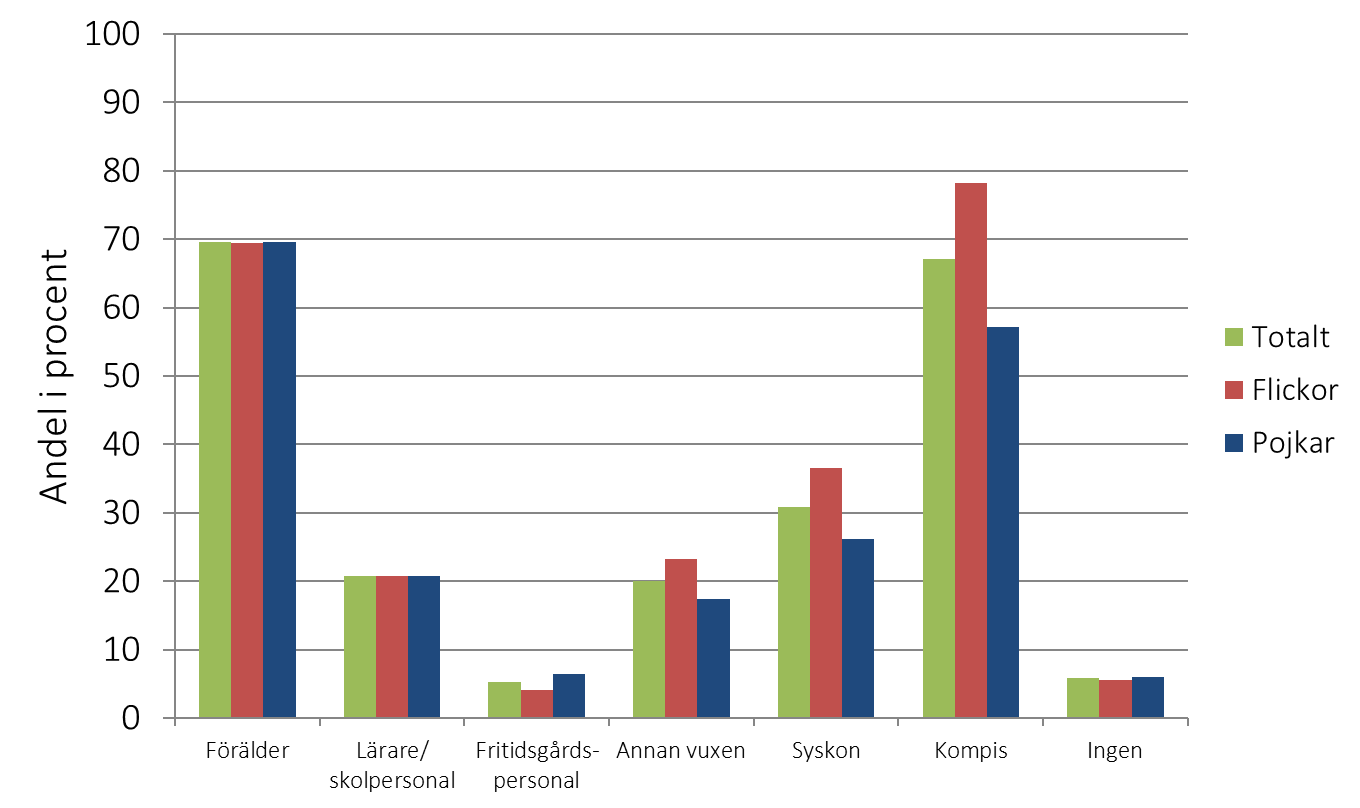 Alkohol, rökning och narkotika
Gymnasiet åk 1+2
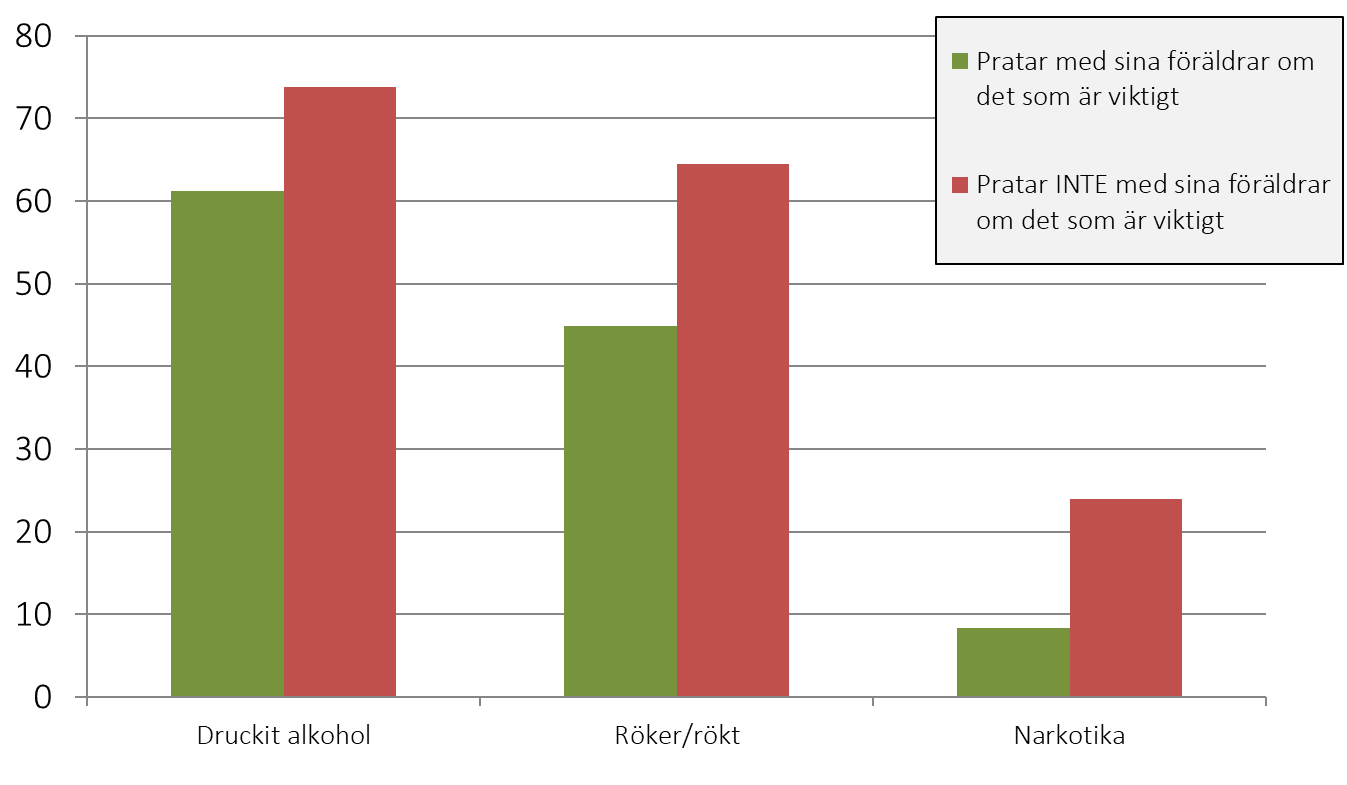 Skoltrivsel och mobbning
Gymnasiet åk 1+2
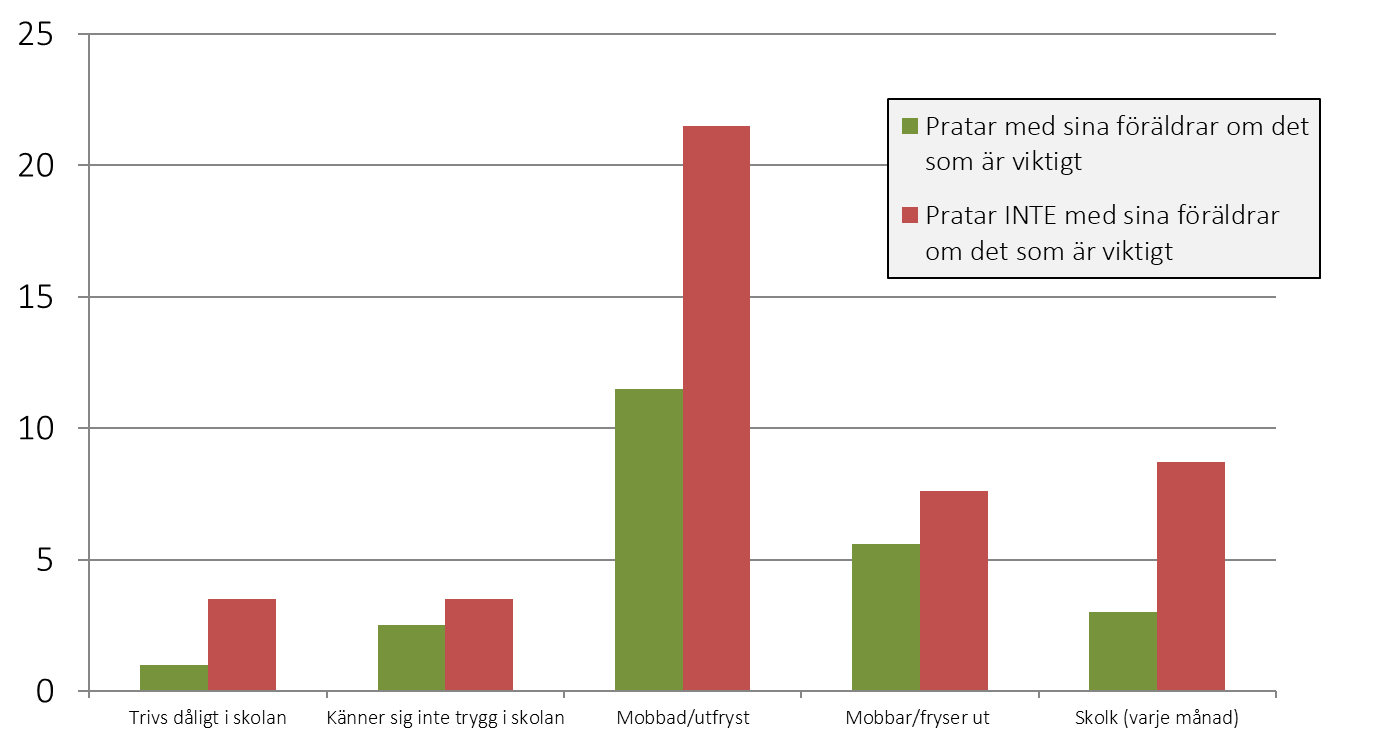 Hur mår du rent allmänt?
Gymnasiet åk 1+2
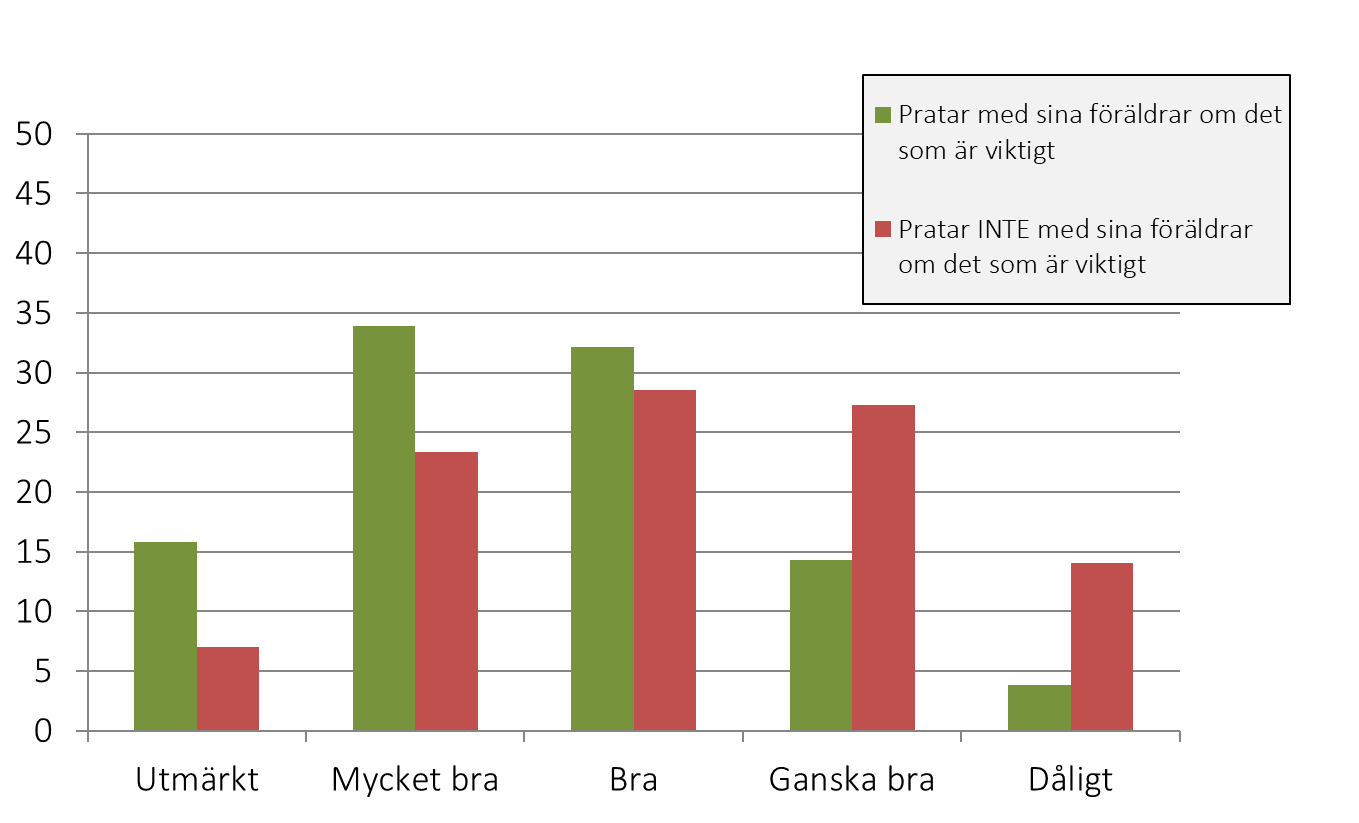 Alkohol i trafiken
Gymnasiet åk 1+2
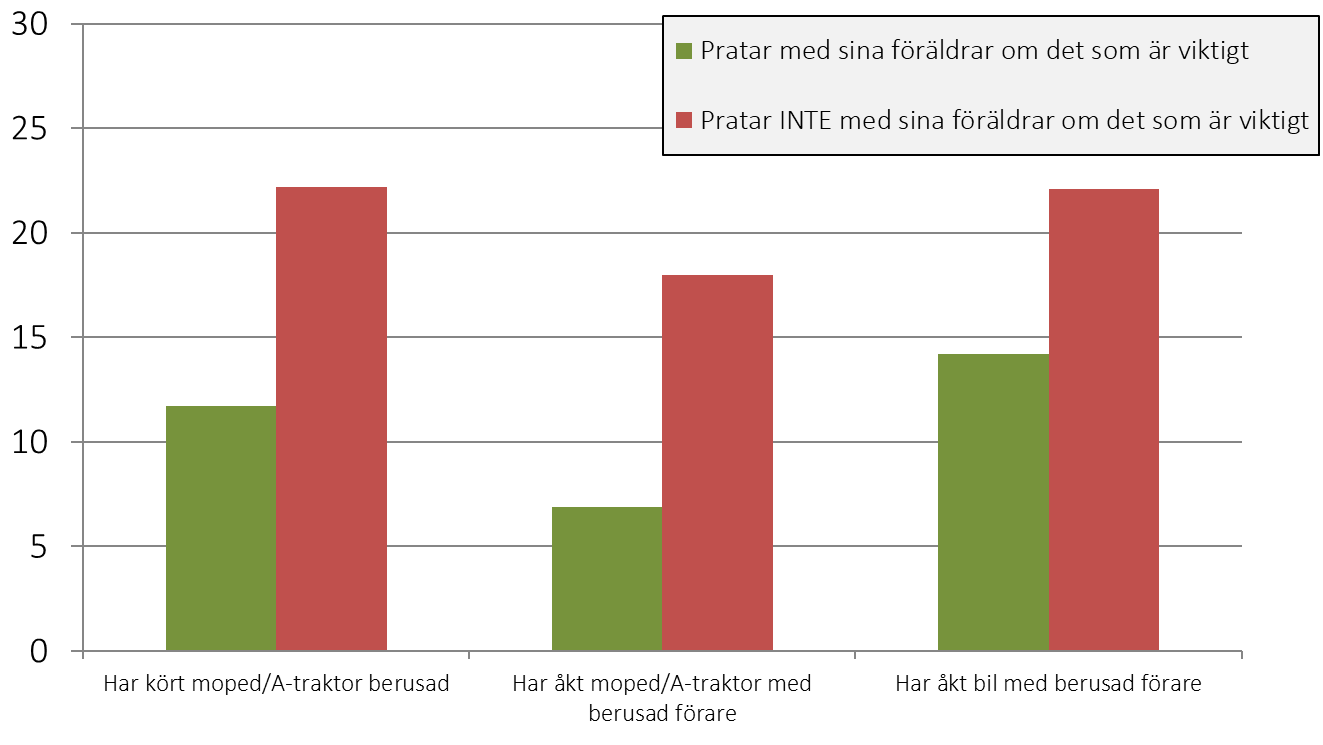 Håll samtalet vid liv!(t.ex. vad händer på nätet?)
Håll iHåll omHåll ihopHåll ut
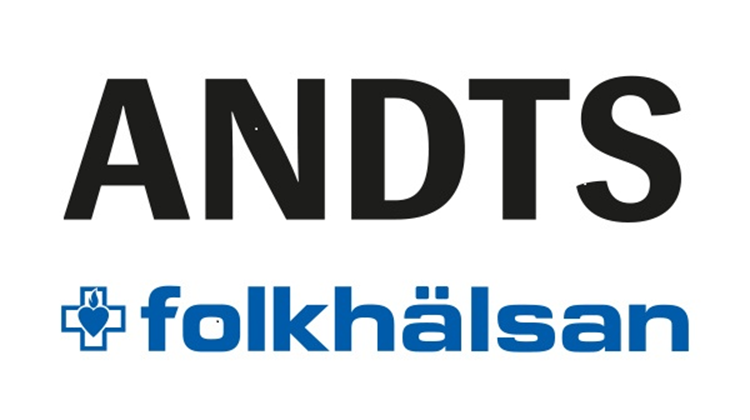 Vill ni veta mer?
Kontakta oss gärna!
Eleonore Hedman
eleonore.hedman@folkhalsan.ax Erica Öström
erica.ostrom@folkhalsan.ax